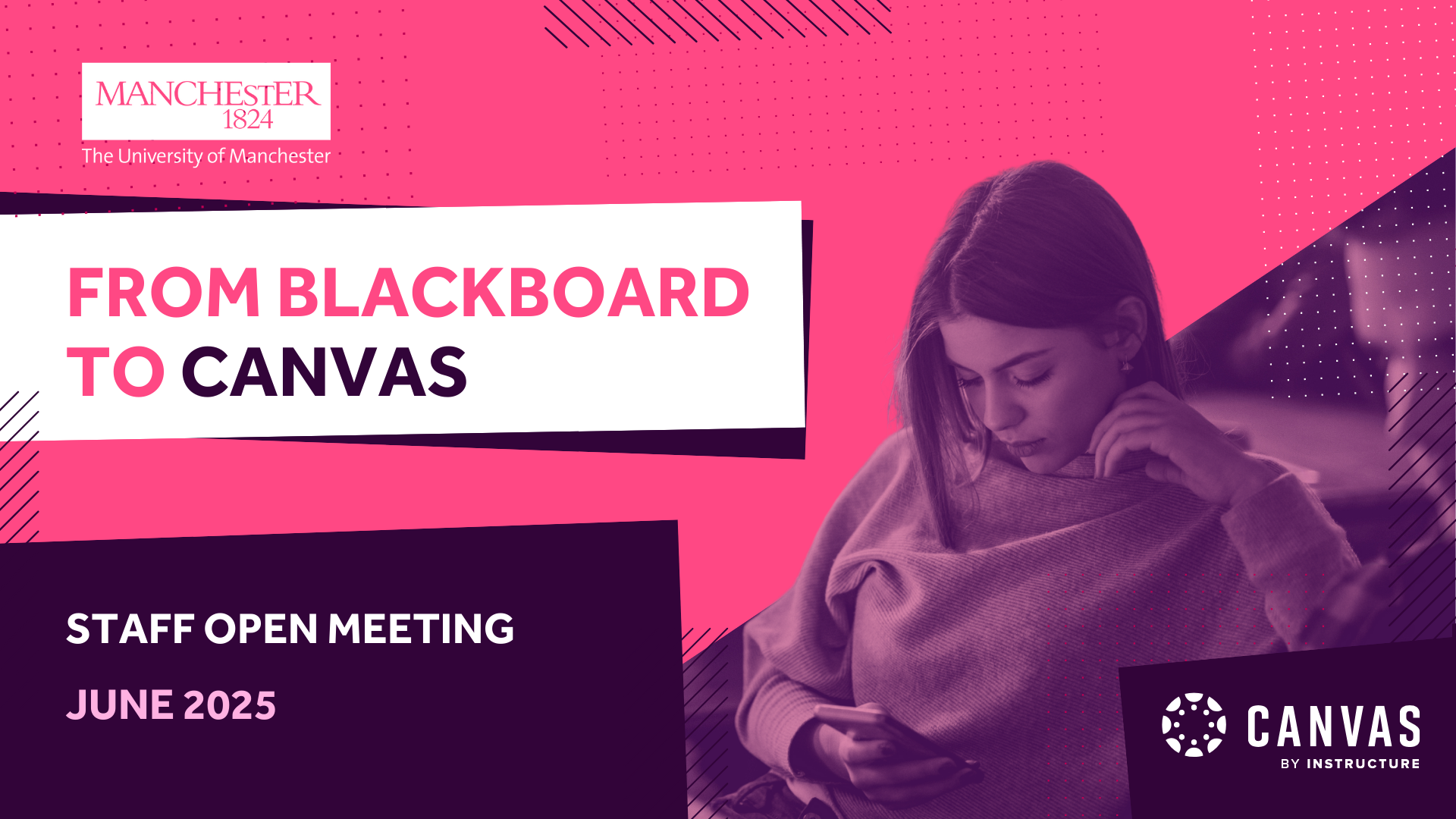 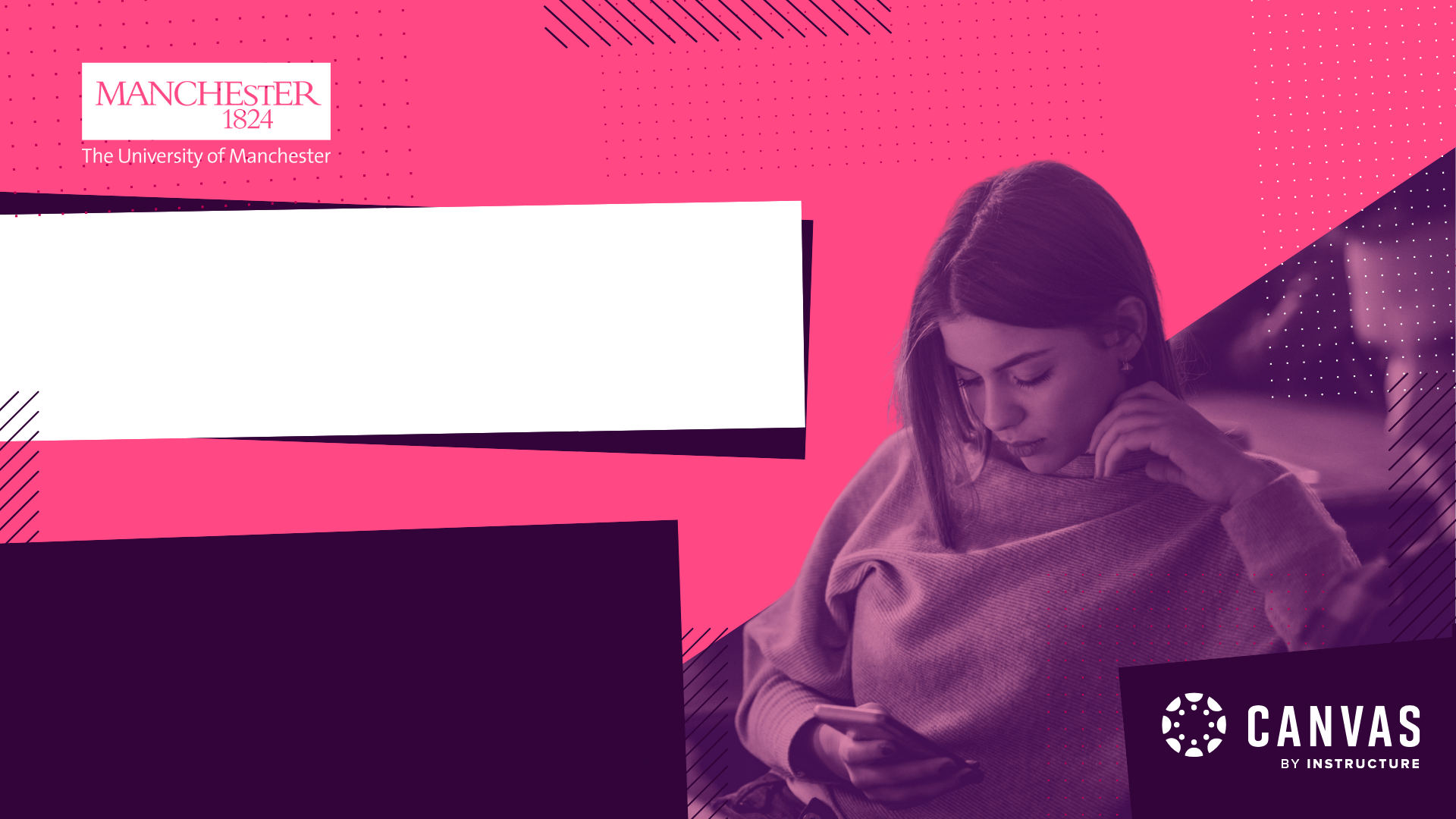 From Blackoard to Canvas
FROM BLACKBOARD 
TO CANVAS
CLE open meeting
June
2025
SCHOOL OF HEALTH SCIENCES CANVAS OPEN MEETING

JULY 2025
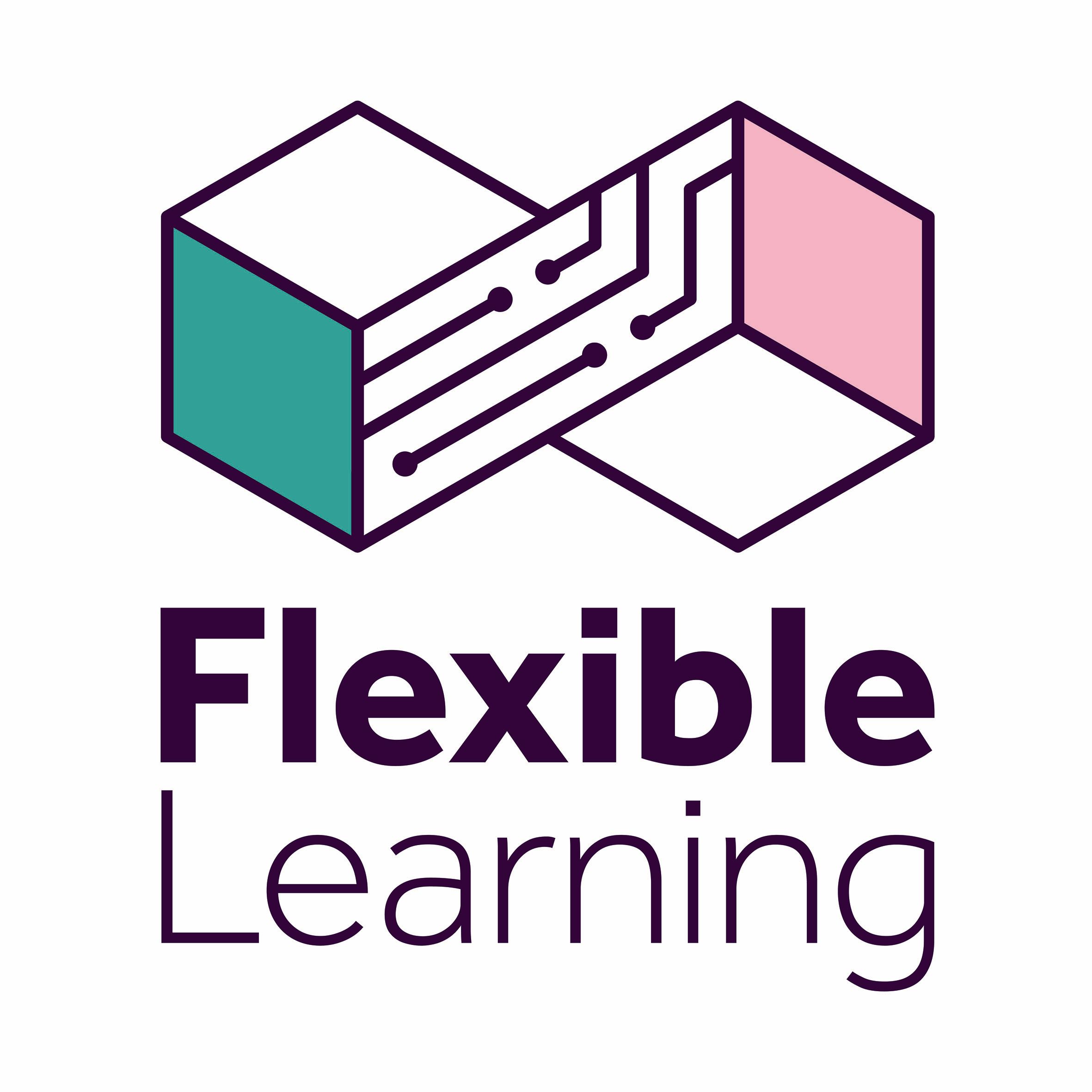 Welcome and housekeeping
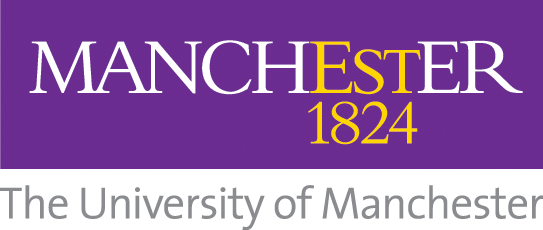 This session is being recorded.
Audience microphones will be switched off to reduce interruption. Cameras are welcome to stay on.
We have left the chat open and will do our best to answer any questions that have not been pre-submitted, time permitting.
The slides and recording, along with questions and answers will be circulated after the meeting.
The panel today will consist of: FBMH eLearning team experts Student Partners: Ashneet Kaur, Manas KapurPaul Shore (Associate Dean for Flexible and Digital Education)Michael Smith (Technology-Enhanced Active Learning Lead)Mark Johnson (Lecturer in Technology-Enhanced Learning)
[Speaker Notes: Welcome and housekeeping]
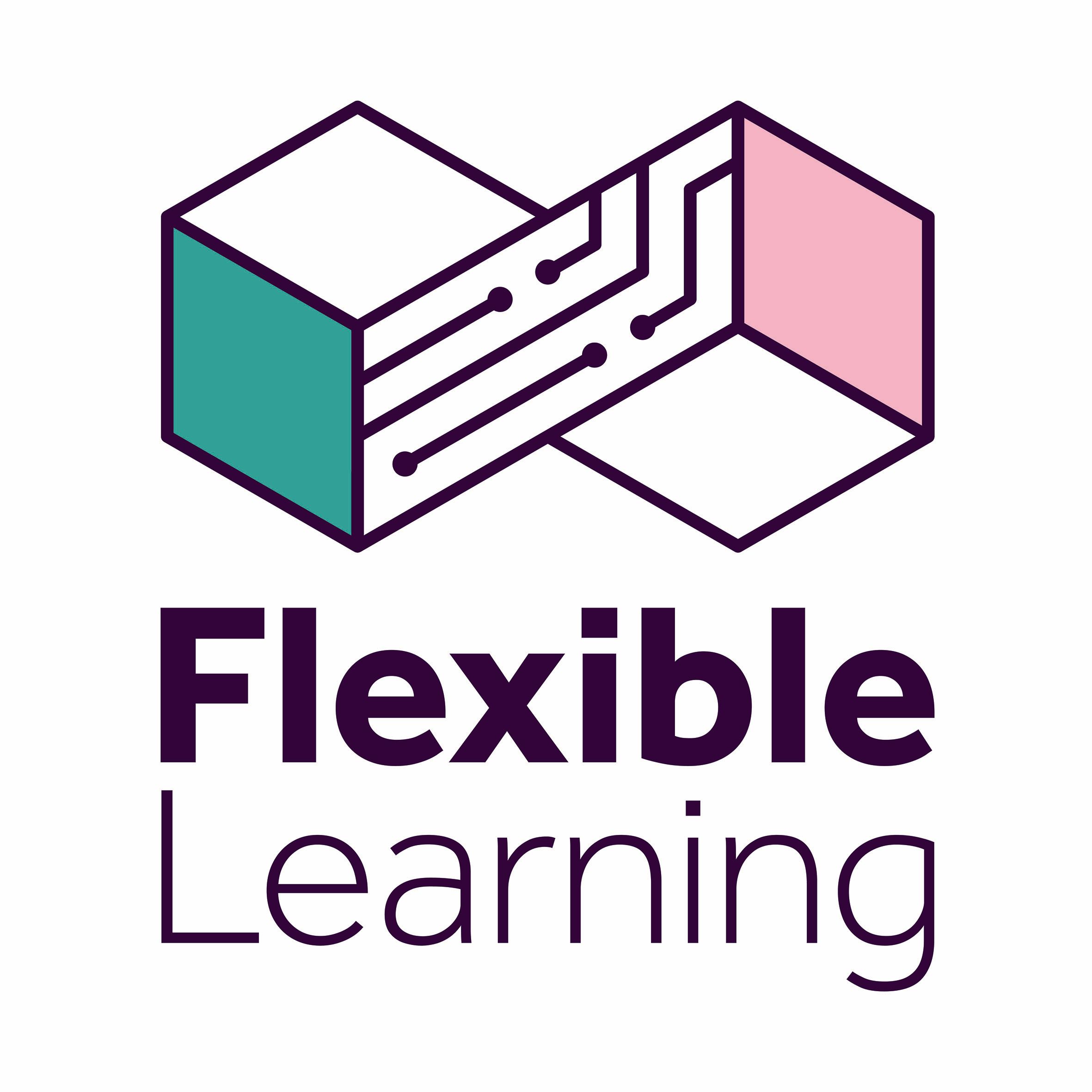 Student Partner Activities
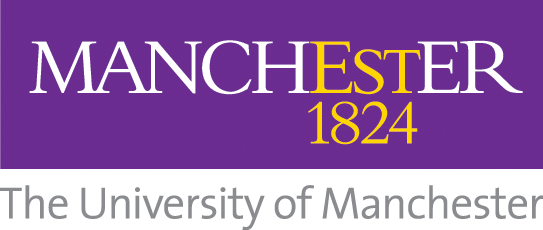 Attending FBMH CLE Implementation and CLE Communications meetings to:
	Voice the student perspective
	Highlight how students are experiencing the transition
Actively exploring Canvas to understand the student experience firsthand
Reviewing induction materials and providing:
Feedback on clarity and usefulness
Suggestions for improvement
Reviewing and providing feedback on student-facing induction materials for relevance, tone, and clarity.

Supporting the communication strategy:
Identifying the most effective ways to reach students
Helping shape messaging that resonates with students
Peer consultations to gain informal feedback on how others are getting on with the CLE transition.
Collaborated on the creation of marketing and guide videos aimed at helping staff understand the student perspective and navigate Canvas effectively.
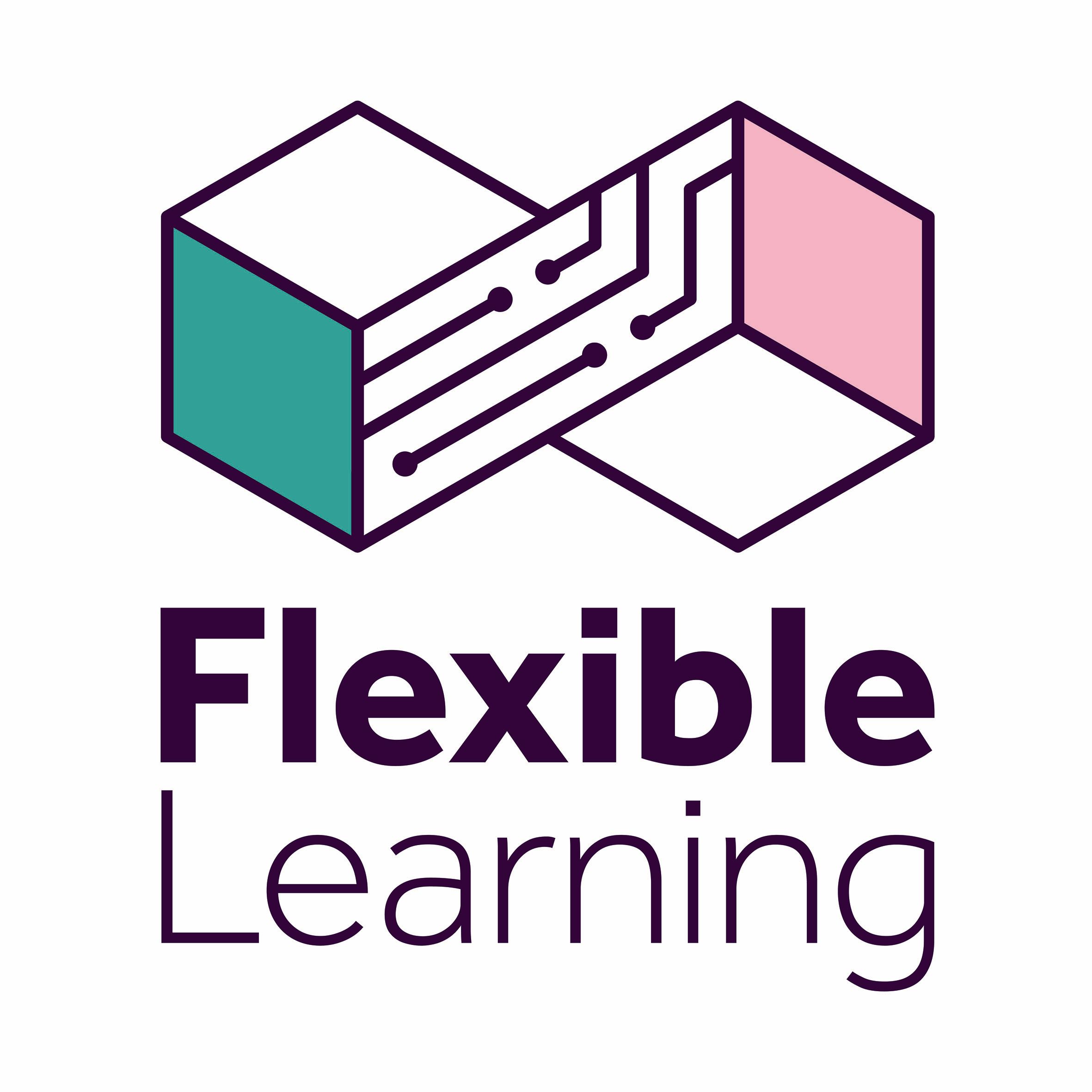 Student Partner Activities
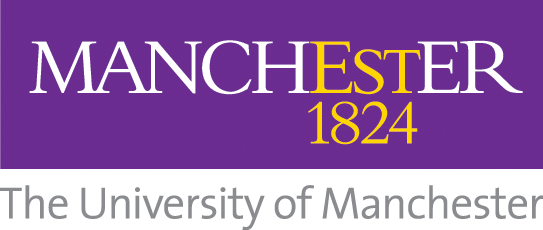 Why Student Inclusion is Important in the CLE Transition

Staff are doing their best, but sometimes:
The message doesn’t reach students effectively
Communication doesn’t fully consider unique student situations (e.g., placement year, study abroad)

Students bring firsthand experience and can:
Identify gaps in communication
Ask peers if they’ve received and understood the messaging
Share if students are finding the transition useful or confusing
Ensures the transition is more student-informed, inclusive, and impactful
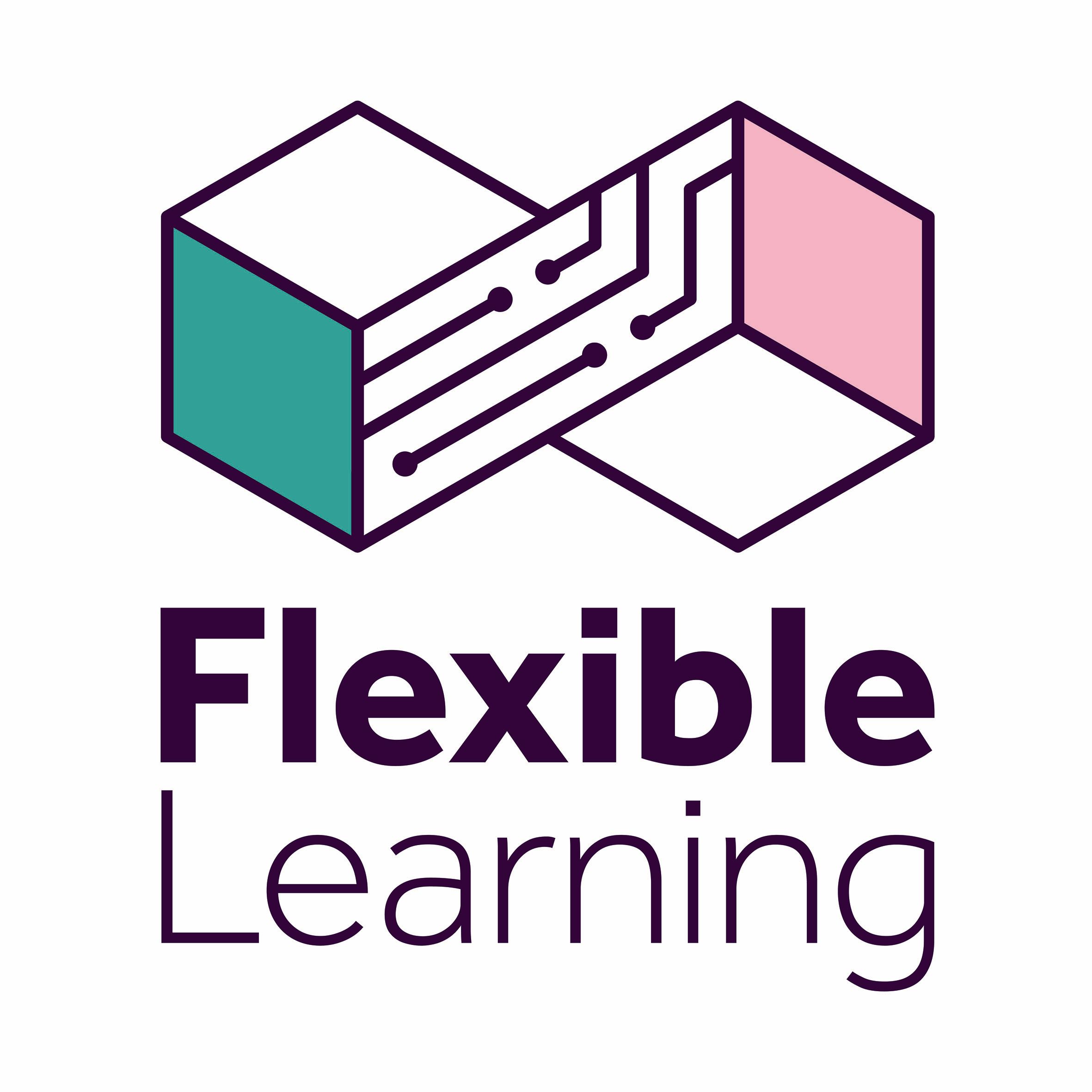 Student Partner Activities
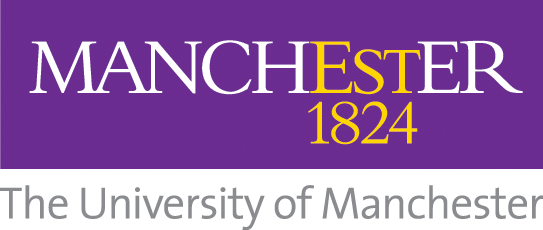 Immediate benefits in Canvas
Better Accessibility
Canvas facilitates features such as the Immersive Reader and screen readers, ensuring learning becomes more inclusive to students with extra needs.
Mobile-Friendly Interface
The Canvas mobile app is user-friendly and enables students to view content, submit assignments, and get notifications on their mobile devices.
Centralised Information Hub
Canvas consolidates announcements, course content, timetables, and tests into a single location, simplifying confusion and improving navigation.
Consistent Course Layouts
The template-based design promotes consistency between modules so that students can more easily locate information and adapt quickly to varying courses.
Improved Communication Tools
Announcements, direct messaging, and calendar syncing features ensure students stay informed with fewer missed notifications.
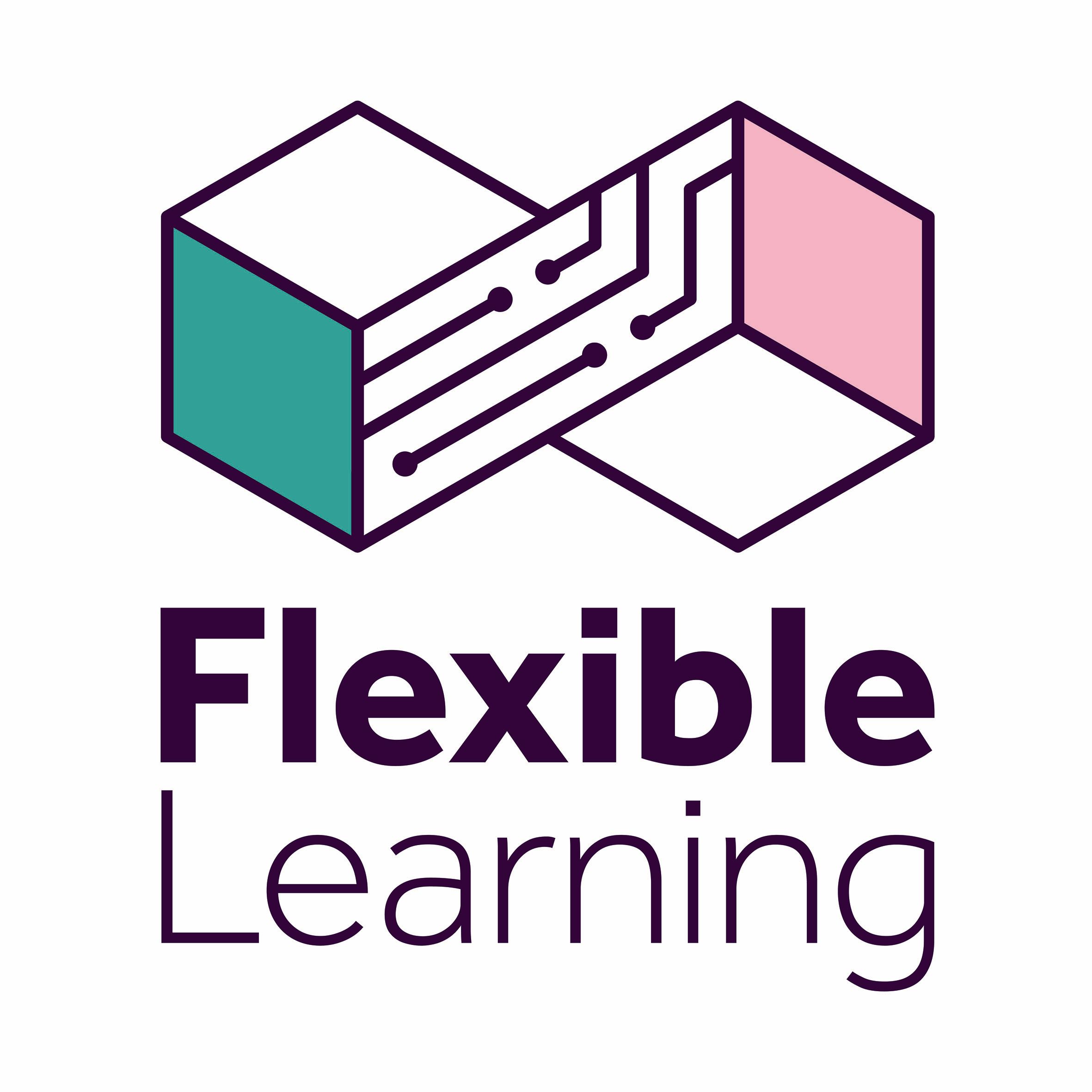 Agenda (1 of 2)
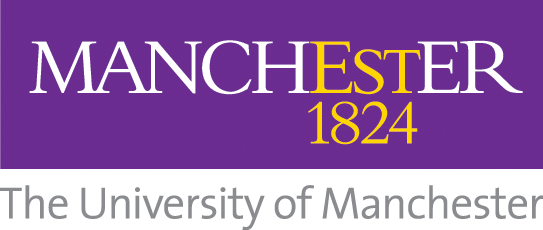 Purpose of today’s meeting
There is a little over 2 months until Canvas Go-Live
What’s coming up?
Key milestones before launch
Helping you prepare ahead of September
What do I need to do?
Important: Course Unit Standards
Course Unit Standards
A tour of Canvas
A demonstration of Canvas and the Canvas template
Migration of Blackboard Courses –  Migrated and legacy courses, scaffold archiveStudent communications
What will happen to my Blackboard courses?
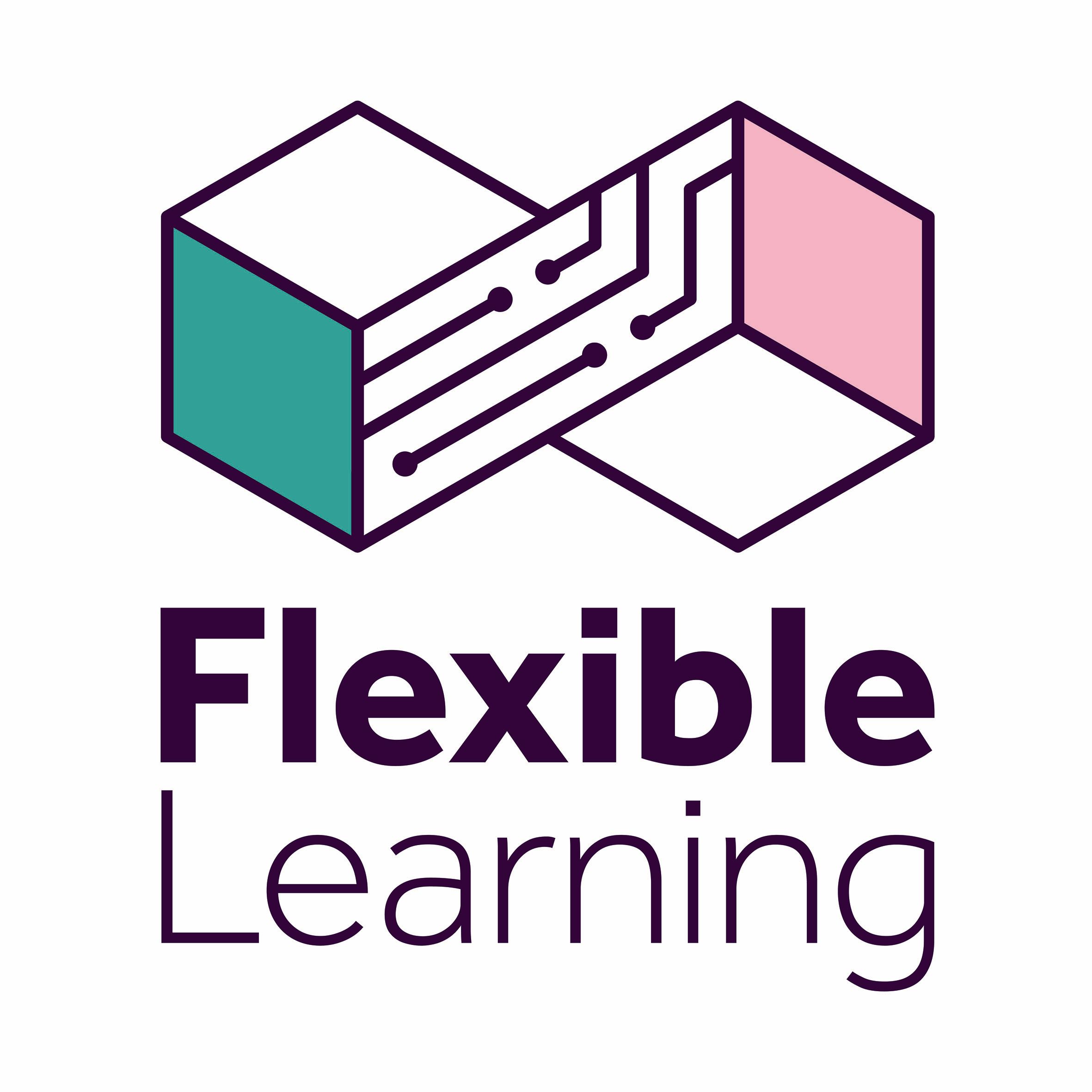 Agenda (2 of 2)
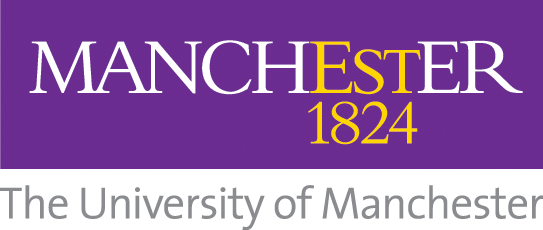 When will Blackboard switch-off?
17 October 2025
Early move to Canvas
Assessment in Canvas
Transition from Blackboard TII and TestsLTIs, opportunities to practice, mocks
Canvas training opportunities
Training – f2f training, self-directed learning
How to access
How to request by form
Migration of Blackboard programme and community spaces
Programme and Community spaces
Your questions
Pre-submitted questionsQuestions raised in the chat (if time)
Next steps
Where to find information and support
FBMH Canvas Timeline
August
July
September
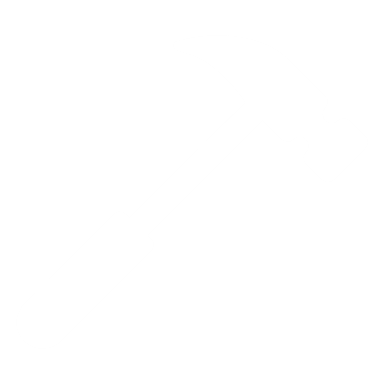 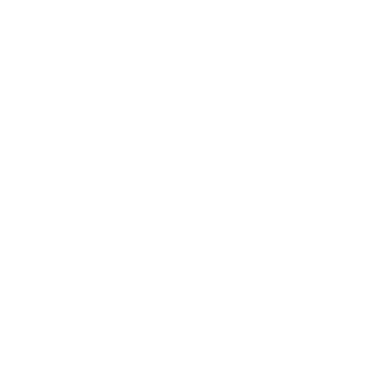 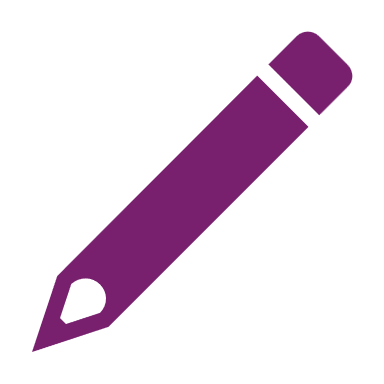 Build
70 days to go
Engage with Training and familiarise yourself with Canvas. Start to edit and build Canvas Units for 2025-26.
Publish
8 days to go
To meet DASS recommendations, Sem 1 and full year units to publish 2 weeks' worth of content by 8th September 2025.
Develop
39 days to go
Staff to continue developing content, edit and build Canvas Units for 2025-26. Ready to launch for the publication date.
Support
Canvas Central Drop-Ins (Stopford 1.060)
Bookable Training
Canvas Basics
Assignments in Canvas
Quizzes in Canvas
Unit Construction
Canvas Studio
October 2025
Blackboard switch-off – Colleagues and students will lose access to Blackboard on Friday 17 October.
[Speaker Notes: David
*Canvas Drop-Ins will run until September 2025, but eLearning support will be continuous.
**Training will continue post-September but less focused on Canvas mobilisation.]
FBMH Canvas Timeline
July
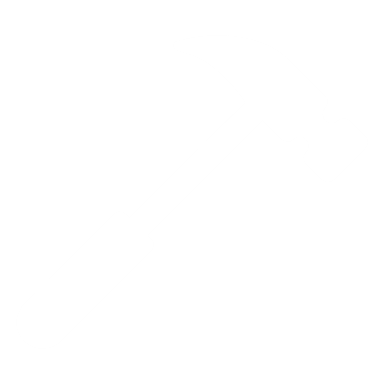 Build
Staff should review and refine migrated content while developing any new materials in accordance with the Course Unit Canvas Standards (PDFs available). Staff can access Canvas Training and book using the available links. Personalised support is available through Canvas Central Drop-In sessions, located in Stopford Building 1.060.
August
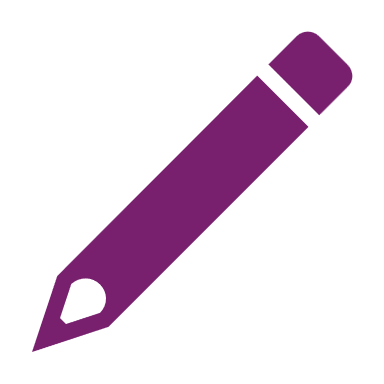 Develop
This period is ideal for refining unit content, designing assignments and quizzes, structuring modules, planning student engagement through announcements, canvas studio and discussions, ensuring all materials meet accessibility standards.
September
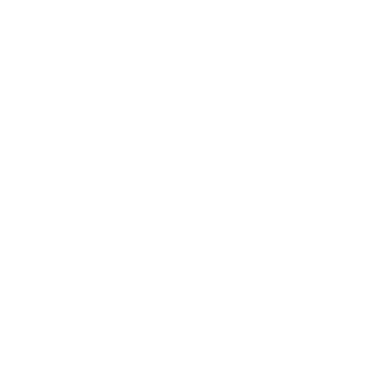 Publish 
To meet DASS recommendations, ensure all Sem 1 required content is published by 8th September 2025 and post a welcome announcement to introduce the unit. Following publication, staff can monitor student access and raise any technical issues through the Canvas help section. Sem 2 content should also look to publish 2 weeks before the course unit launches.
[Speaker Notes: David
*Canvas Drop-Ins will run until September 2025, but eLearning support will be continuous.
**Training will continue post-September but less focused on Canvas mobilisation.]
What do I need to do?
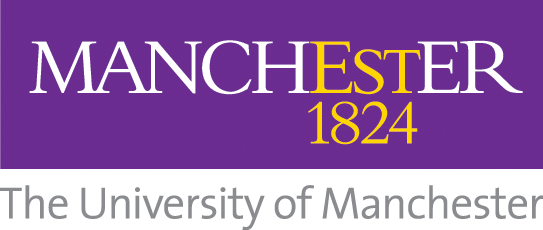 Log in to Canvas https://canvas.manchester.ac.uk/
Sign up for training: https://elearning.bmh.manchester.ac.uk/training/canvas-training/
Put time aside between now and the end of August to build your S1 and Full-Year course
Follow the course template and course unit standards
[Speaker Notes: Laura 6]
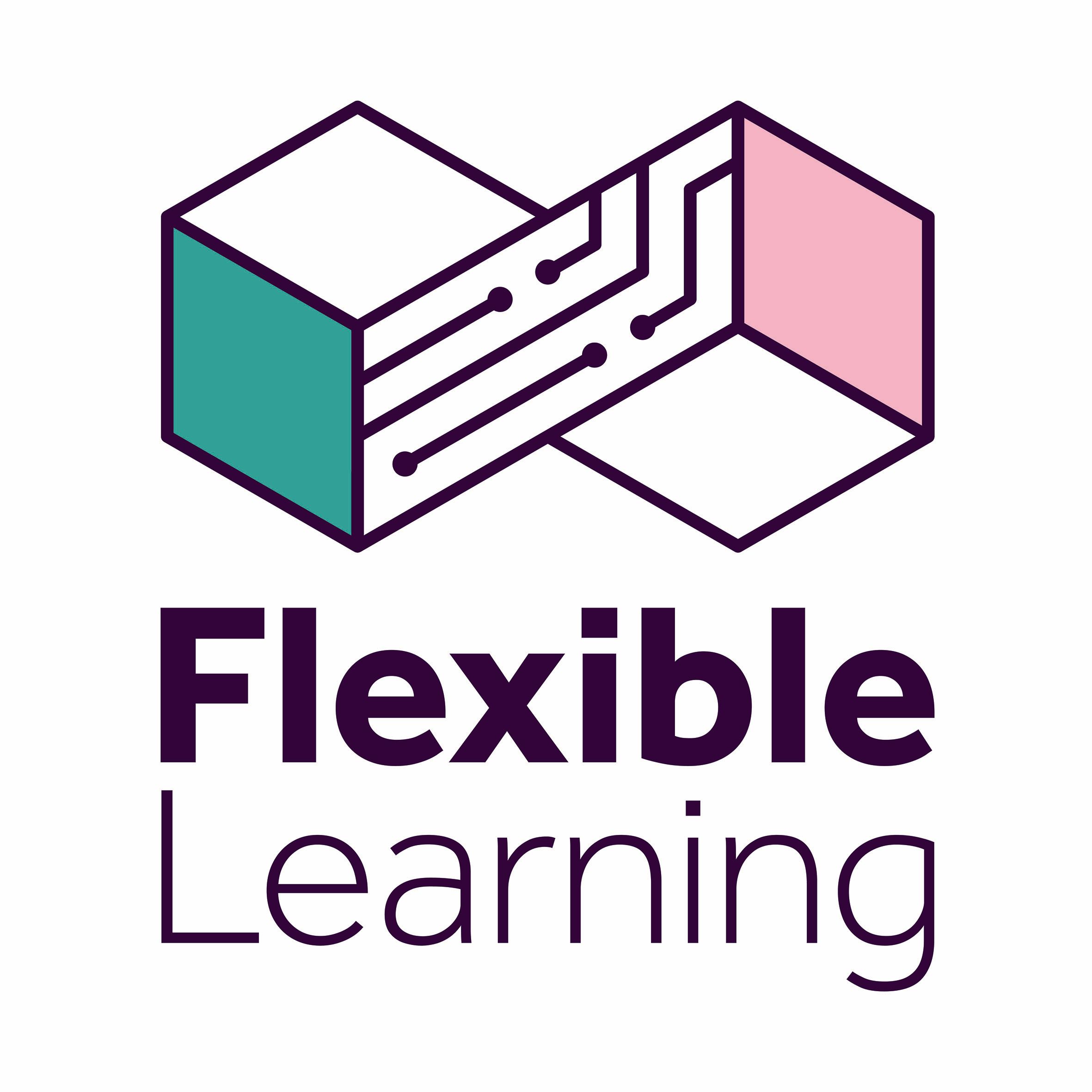 What do I need to do?
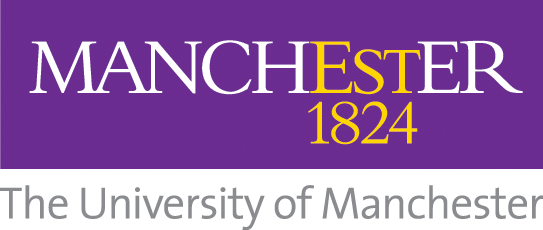 Make available at least 2 weeks’ course content
Publish your S1 or Full-Year course by the end of August
S1 and Full-Year courses are visible to students from 08 September 2025
Get support from the eLearning Team: https://elearning.bmh.manchester.ac.uk/about/Canvas Central – drop-ins
[Speaker Notes: Laura 6]
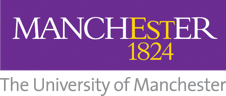 Course Unit Canvas Standards
Course Unit Standards for Canvas are embedded in the design of the standard template that must be used for all units  (unless previously agreed by the faculty Teaching and Learning Executive) 

Implementation and Expectations: All Canvas course units must meet defined minimum standards, with additional desirable features encouraged. These are designed to enhance accessibility for all students.

Purpose and Development: The Course Unit Canvas Standards were co-developed by staff and students to guide teaching staff in creating consistent, high-quality online content.

Equity and Inclusion Focus: The standards aim to reduce educational inequalities by ensuring consistency, clarity, and inclusivity in course design.
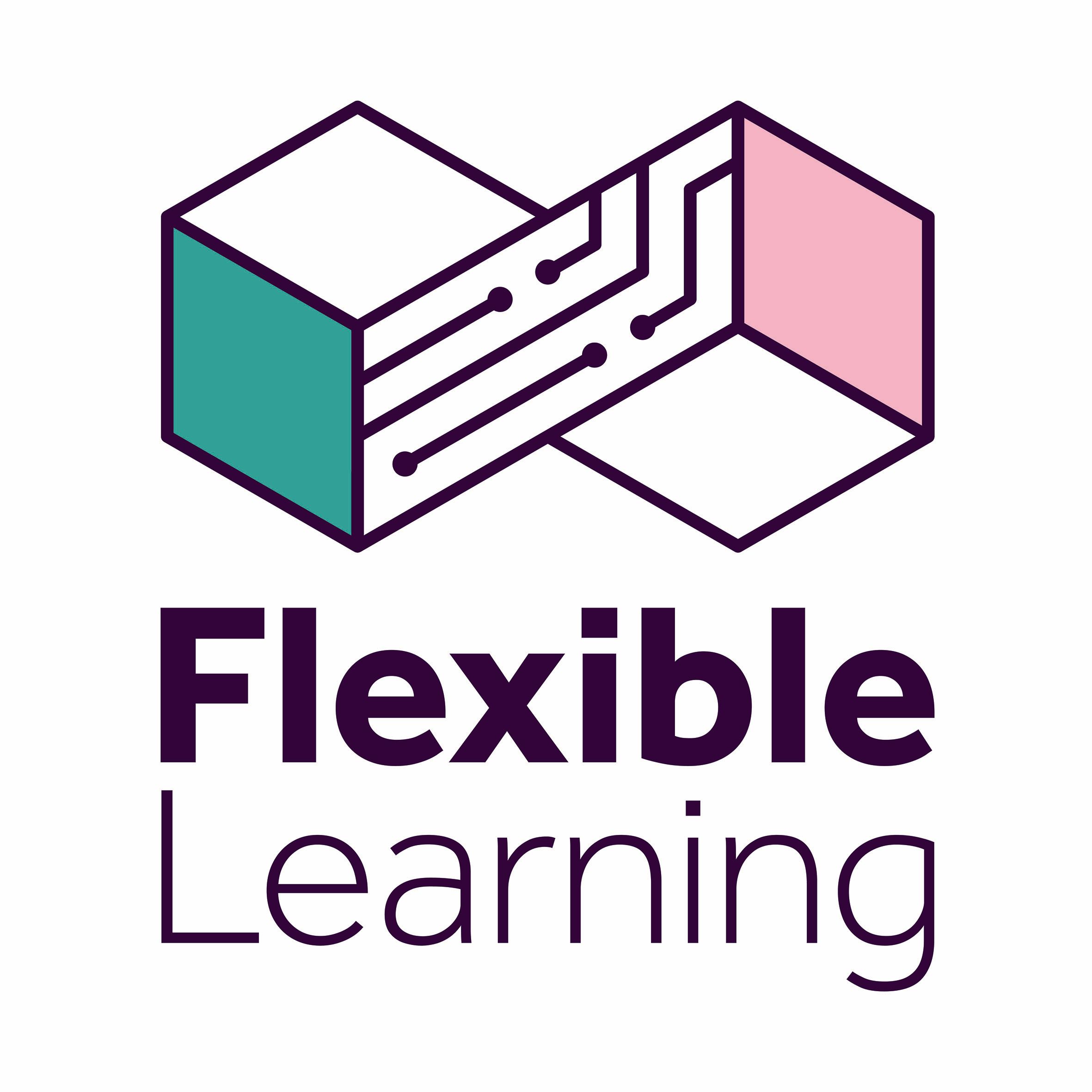 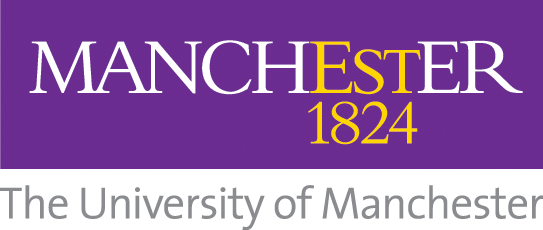 Canvas Tour
Michael Smith
[Speaker Notes: Michael 10]
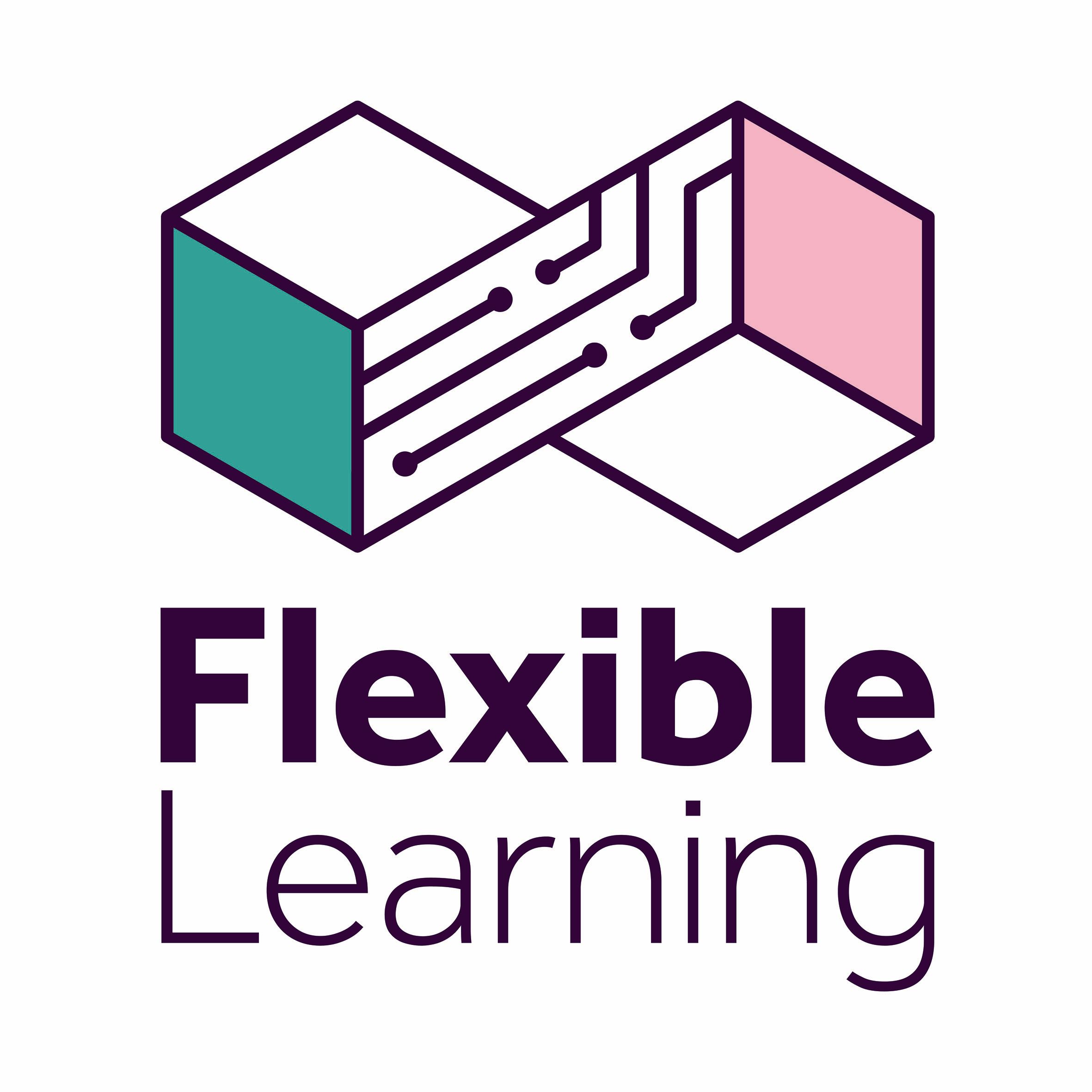 Migration of Blackboard Content
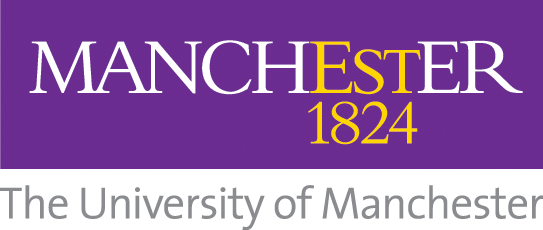 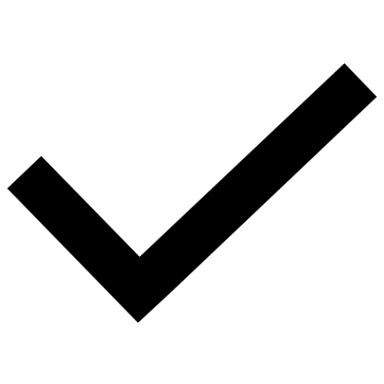 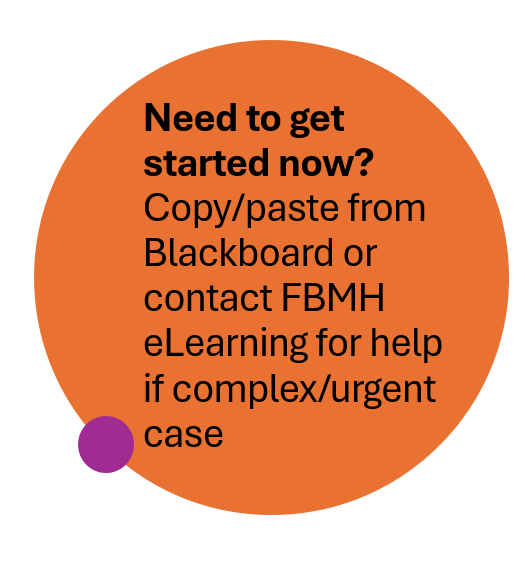 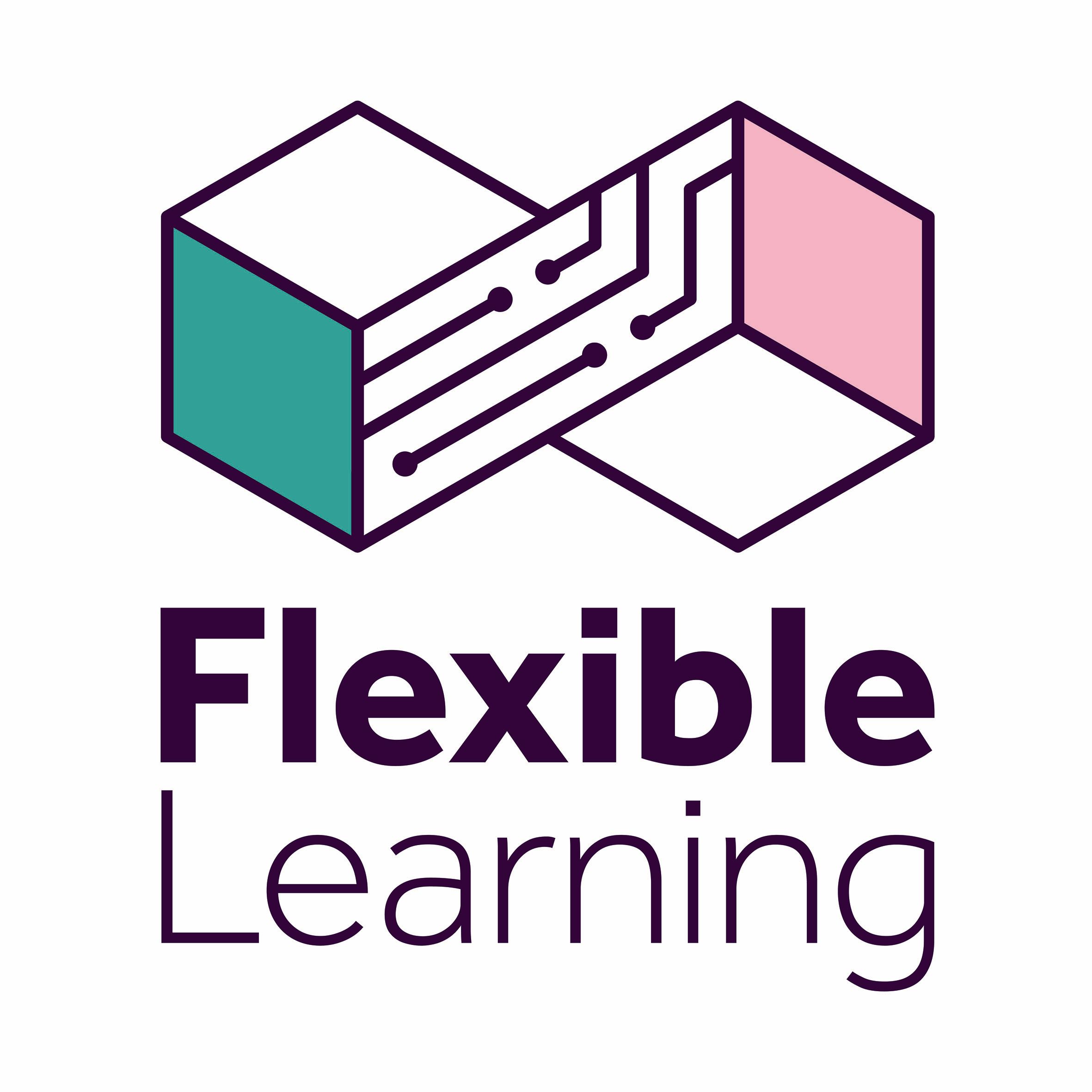 Courses with late deadlines
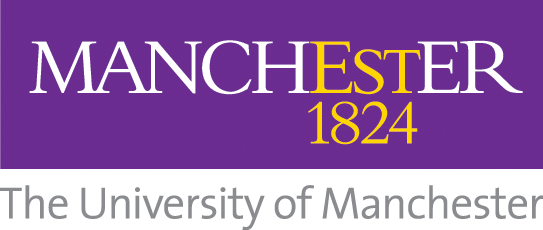 What’s the issue?
Some courses have deadlines late in summer. The closing of Blackboard puts the submission, marking, exam board prep etc. at risk.
Which courses are affected?
Mainly PGT project/dissertation units, but some others (e.g. SBS UG placements). We have worked with the schools to identify the specific units affected
What’s the solution?
Affected courses will take submissions through a Canvas course space, while course content remains available on Blackboard for as long as possible.
[Speaker Notes: Ryan
What’s the issue?
Several units have deadlines that are late in summer. Student extensions push these deadlines even further, putting the whole assessment process from submission to ratification at risk of serious disruption because of the timing of Blackboard’s closure. 

Which courses are affected?
Most of the units that are affected are PGT project or dissertation units, as these tend to have submission points from mid to late August. There are some other units as well, such as the SBS UG Placements unit. We’ve been working with schools to identify courses that are affected, and we feel fairly certain that we’ve captured them all. All the unit coordinators should have had an email from Ryan Metcalfe on the subject, though this was some time ago now. If anyone is concerned that their course may have been missed, do please contact eLearning.

What’s the solution for this?
To avoid disparity in student experience, it’s been decided that all affected units will take all submissions through Canvas, and that all marking will also be done through Canvas. Instead of a Turnitin link, students will follow a direct link to a Canvas Assignment. For as long as possible students will continue to access their course materials on Blackboard.]
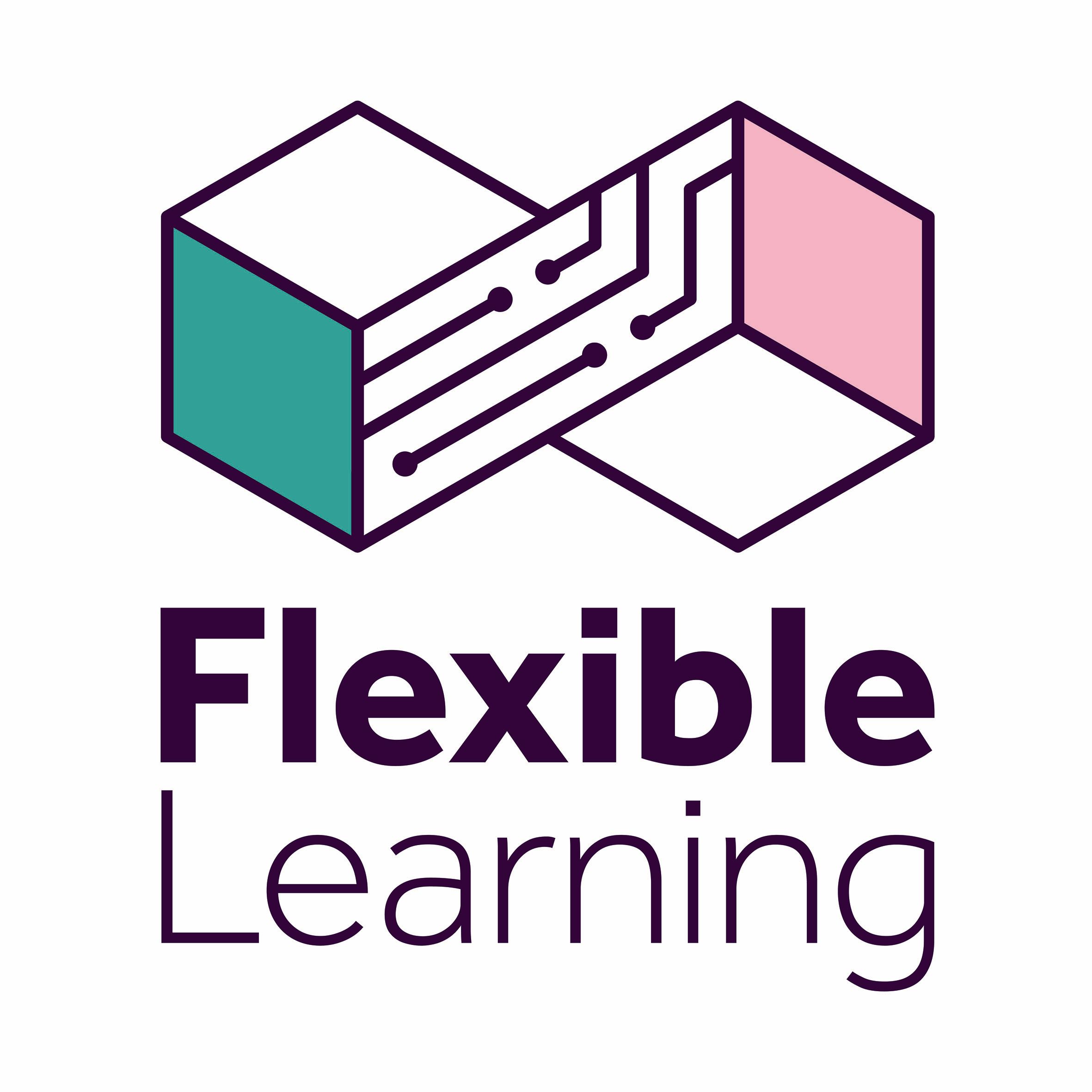 Courses with late deadlines
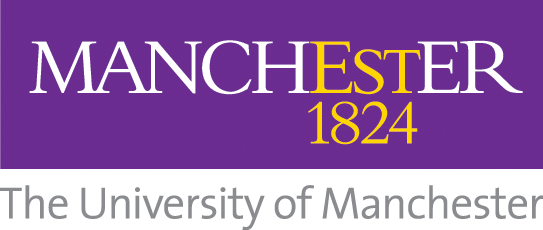 Where are we now?
Assessment submission courses have been created in Canvas. 
Standard content has been produced, including student-facing guides to the assignment submission process in Canvas (very simple!).
Information on affected assessments is being collated.
What’s next?
Training and support for School A&P officers, with a  follow-up workshop to get assignments created.
Communications with students – plan TBA
Post-October 17th decisions on course content access
[Speaker Notes: Ryan
Where are we now?
All the identified courses have a space in Canvas to take submissions. We’ve produced some draft content that can be posted in Blackboard to explain the situation to students. We’ve also produced instructions for submitting in Canvas, both a video and a written guide, which have been validated by our student partners. The process is very simple and intuitive, easier in many ways to the Turnitin submission process. Information on the affected assessments is being collated at the moment to try and make recreation of the assessments in Canvas as simple and speedy as possible.

What’s next?
In early July we’ll be training school A&P officers in how to manage assignments in Canvas, and we’ll be holding additional workshops to help support the process of setting all this up. Students will need to be informed of what’s happening to make sure they’re aware and have time to ask questions, but the roles and messages haven’t been defined yet. Schools also need to decide how to handle the needs of students with deadlines after the 17th October, when Blackboard access is cut off. The choices are to ask students to use the Legacy courses to access course content, or to copy content into the assessment submission courses. The general decision appears to be to use the Legacy courses, but some exceptions may exist.]
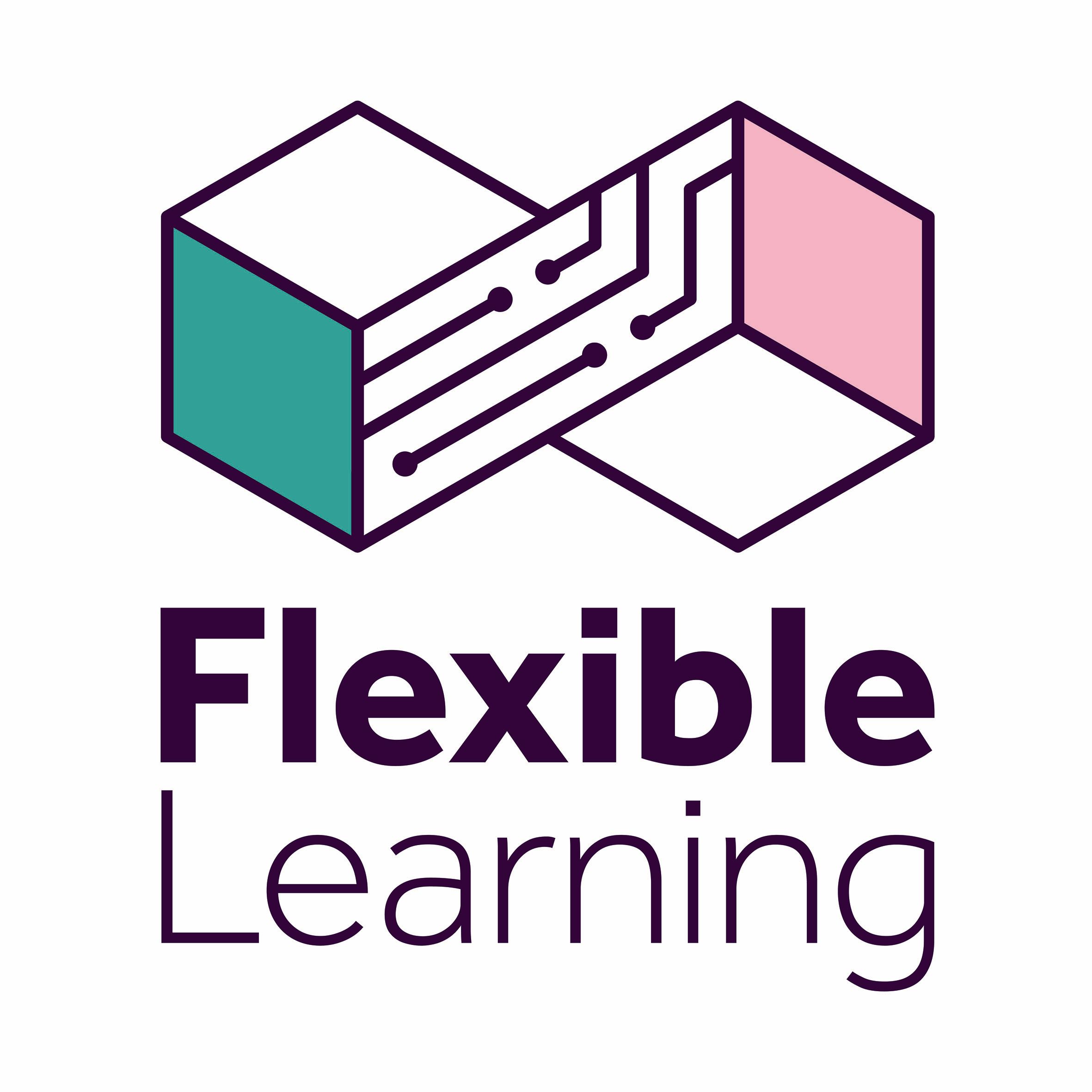 Blackboard Assessment Migration
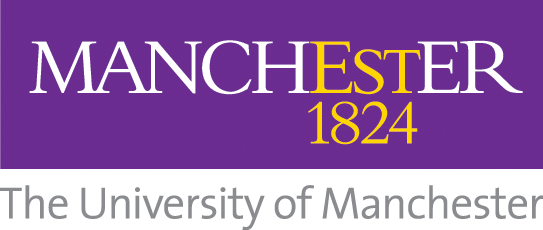 Assignments
Blackboard native assignments migrated, copied and used in Canvas
Turnitin assignments not migrated and will require rebuilding in Canvas
Blackboard Question Banks and Pools become Canvas Item Banks and are migrated
Rubrics
Turnitin rubrics not supported in Canvas, to be rebuilt using Canvas Enhanced Rubrics
Blackboard native rubrics migrated and can be reused (to be checked)
Quizzes
All but 1 question format from Blackboard is supported in Canvas.  
Question settings and deployment options similar with only minor amendments (not settings)
Assessment Settings
Will need to be reset and reconfigured for Canvas deployment.  (Dates, grading, deployment, adaptive release, TII Framework, anonymous grading)
[Speaker Notes: Adrian
Marking settings?
Partial credit different in Bb
Pattern matching]
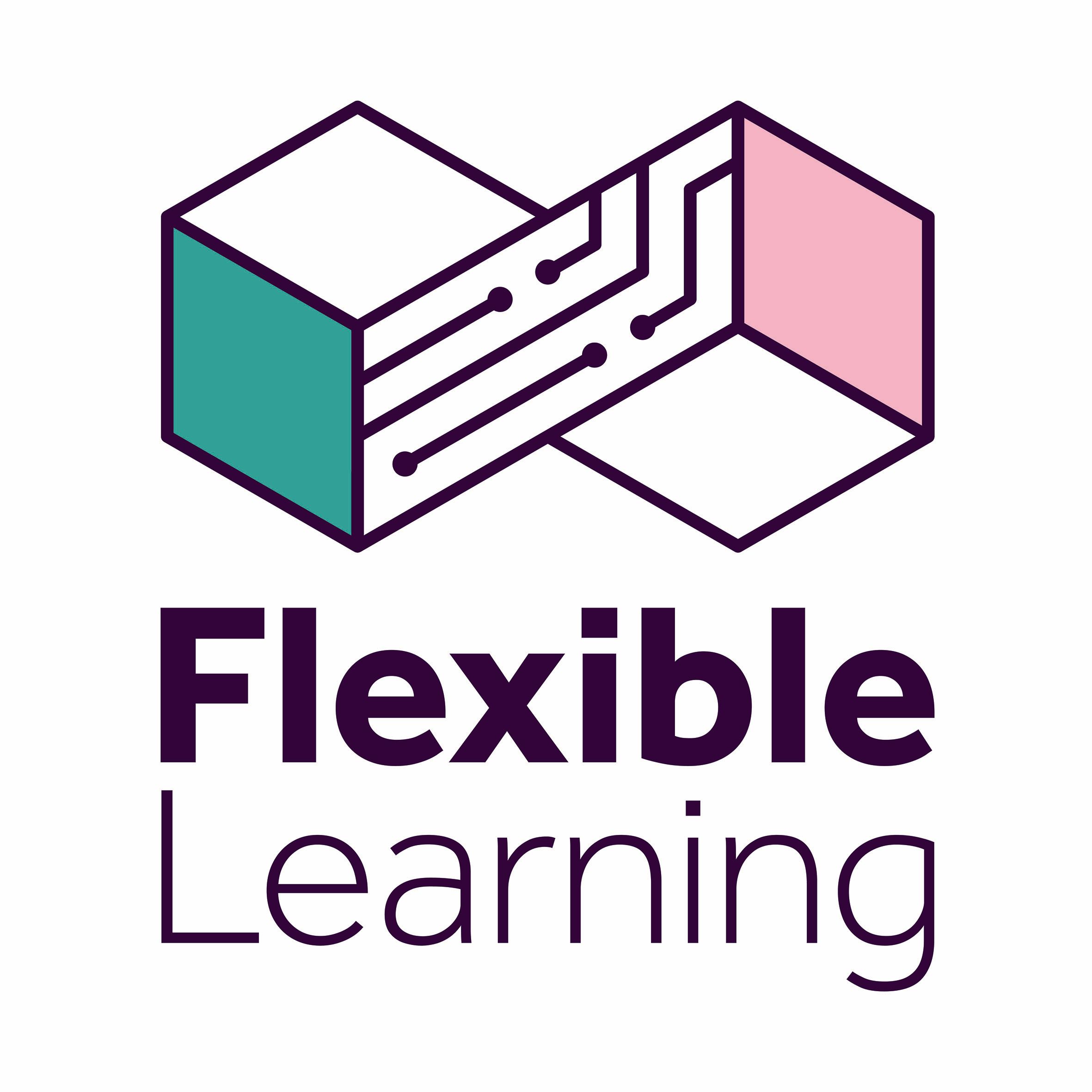 Assessment
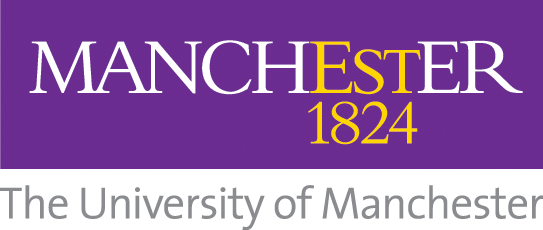 Turnitin
Moving from Feedback Studio (marking) to TII Plagiarism Framework (similarity reports only).  Canvas SpeedGrader will be used for marking and grading.
Quizzes / Exams
The default exam format will be using Canvas quizzes. 12 question formats, deployment settings, marking and reporting options, adaptive release, marking in SpeedGrader, rubrics, Item Banks
Rubrics
Marking and grading using rubrics in Canvas for assignments, quizzes, discussions and can be scoring and non-scoring.
Enhanced Rubrics (Manager)
PS Assessment Overview & Support
Multiple sessions presenting an overview of the assessment process and associated mechanisms using Canvas features and functions.  Dedicated Teams channel to continue the help, support and communication process.
LTIs
Cadmus, PebblePad (account request required) , Softchalk, PeerScholar, Gradescope, Buddycheck – all available as LTIs in Canvas.
[Speaker Notes: Adrian]
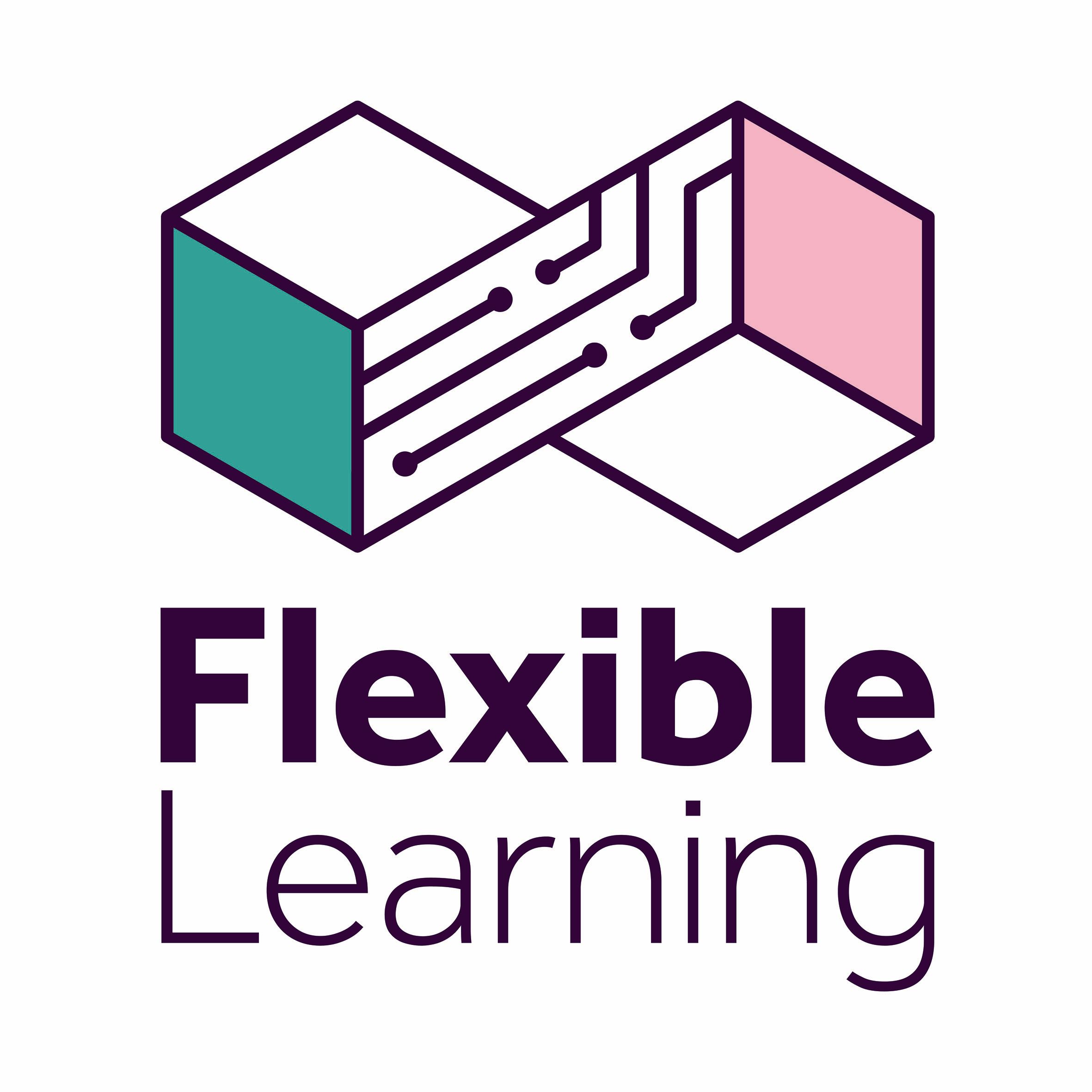 Training
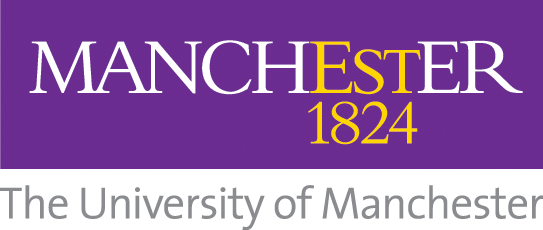 Primarily face to face in Canvas Central: 1.061 – 1.063 Stopford Building
Asynchronous courses available for content building
Coming soon: Asynchronous courses for assessment and quizzes
Book here: https://elearning.bmh.manchester.ac.uk/training/canvas-training/
[Speaker Notes: Helen]
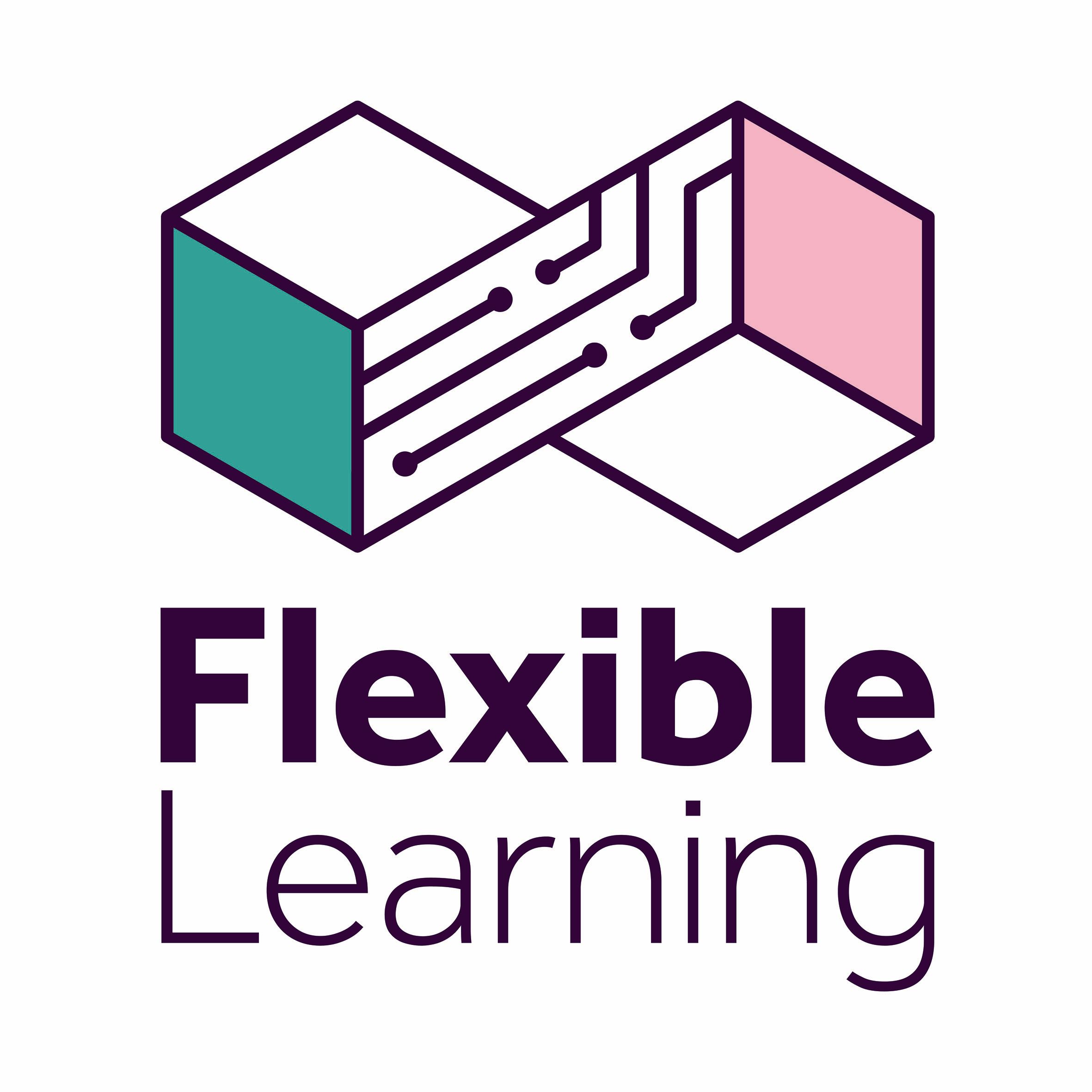 Courses available for content building
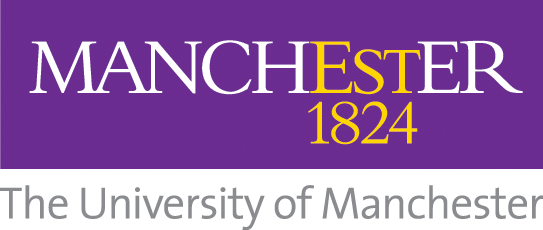 Unit Construction workshop
Unit coordinators
Minimum standards
How to consider course structure
How to construct content 
How to move existing content into real new courses
Canvas Basics
Any faculty staff
Minimum standards
How to construct content 
How to move existing content into real new courses
Student comms
Calendars
Book here: https://elearning.bmh.manchester.ac.uk/training/canvas-training/
[Speaker Notes: Helen]
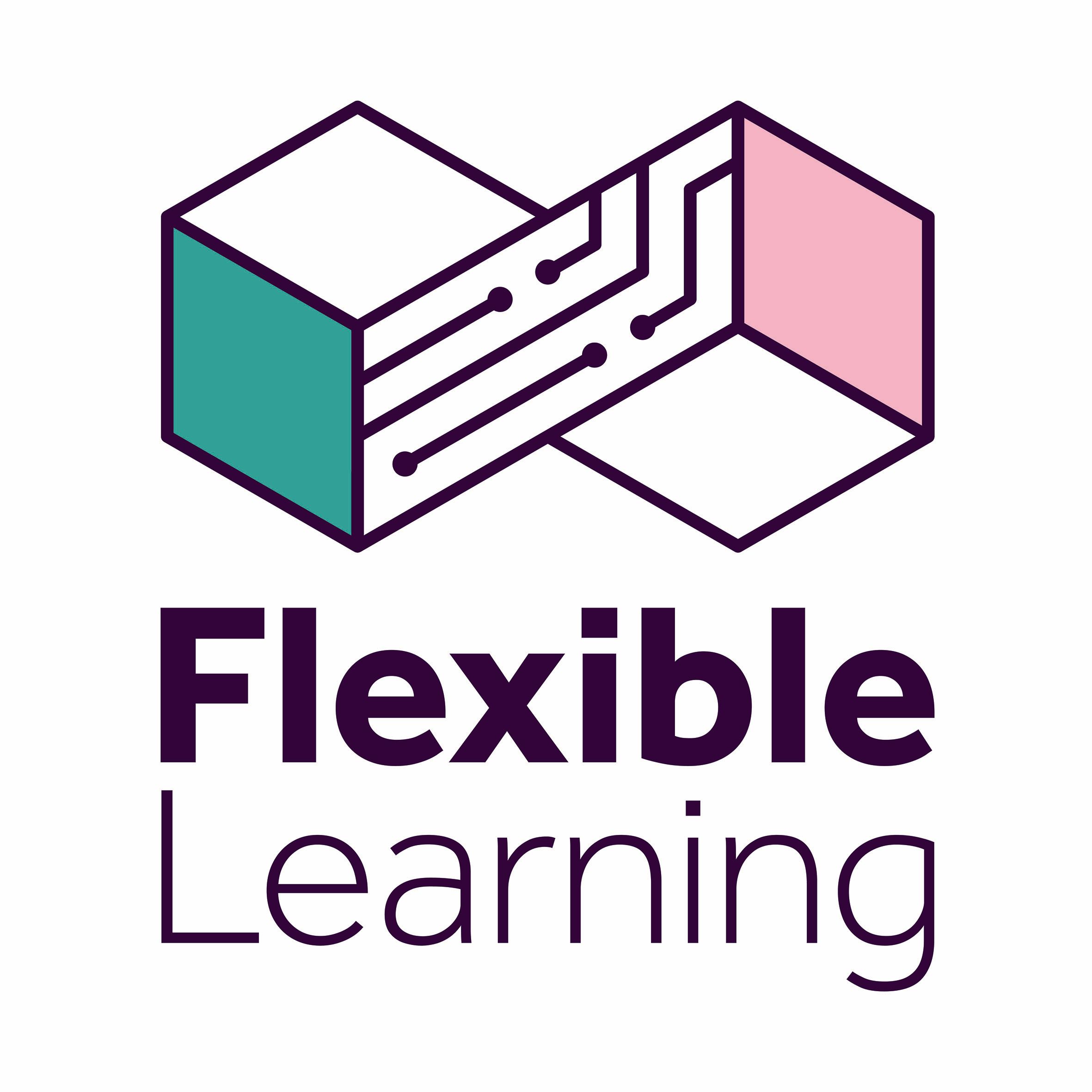 Courses available for Assessment building
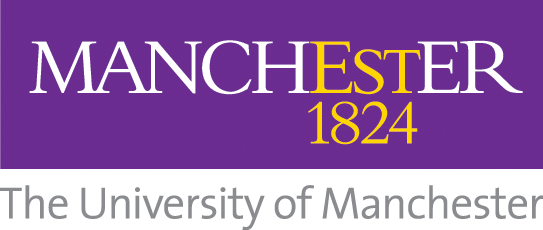 Creating and Managing Assignments in Canvas
Anyone who created/ran Blackboard or Turnitin Assignments
Create assignments based on requirements
Inform students of deadlines
Weight grades
Grades and marking
Quizzes and Testing in Canvas
Anyone who created/ran Blackboard tests, or wishes to run Canvas Quizzes
Make quizzes
Copy existing quizzes into your course
Test that quizzes function as expected
Release quizzes to students
Mark quizzes
Book here: https://elearning.bmh.manchester.ac.uk/training/canvas-training/
[Speaker Notes: Helen]
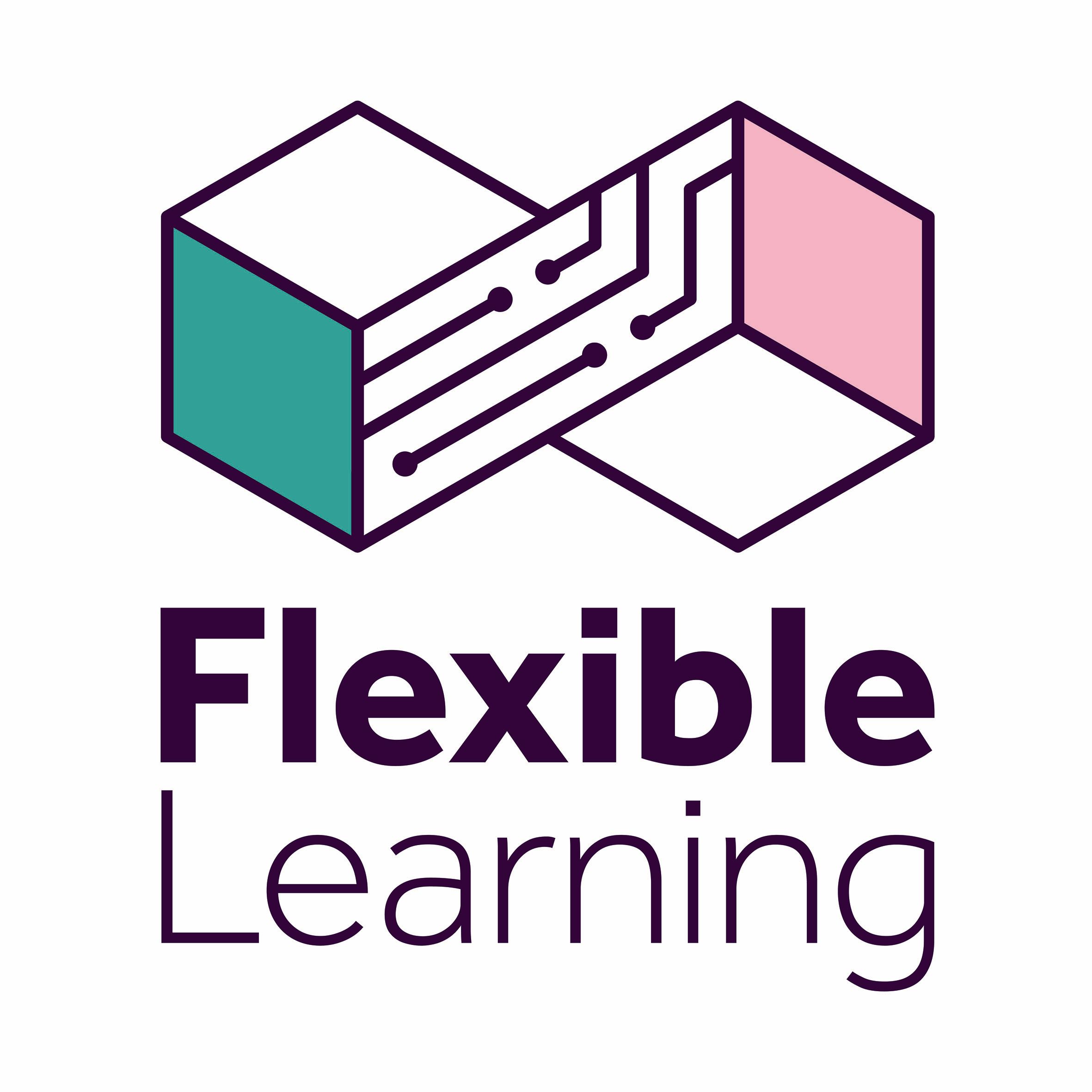 Courses available for releasing your content
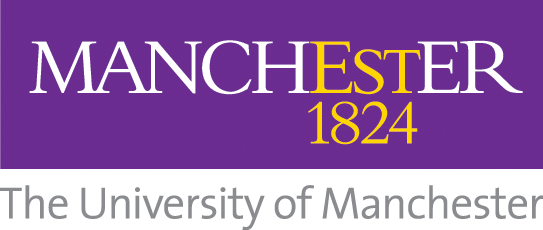 Unit Deployment workshops
Unit coordinators
Check your template is filled in
Checking and publishing your content, quizzes, assignments etc
Adaptive release
Publishing your course so it's available to students
 Student communication
Calendar
Book here: https://elearning.bmh.manchester.ac.uk/training/canvas-training/
[Speaker Notes: Helen]
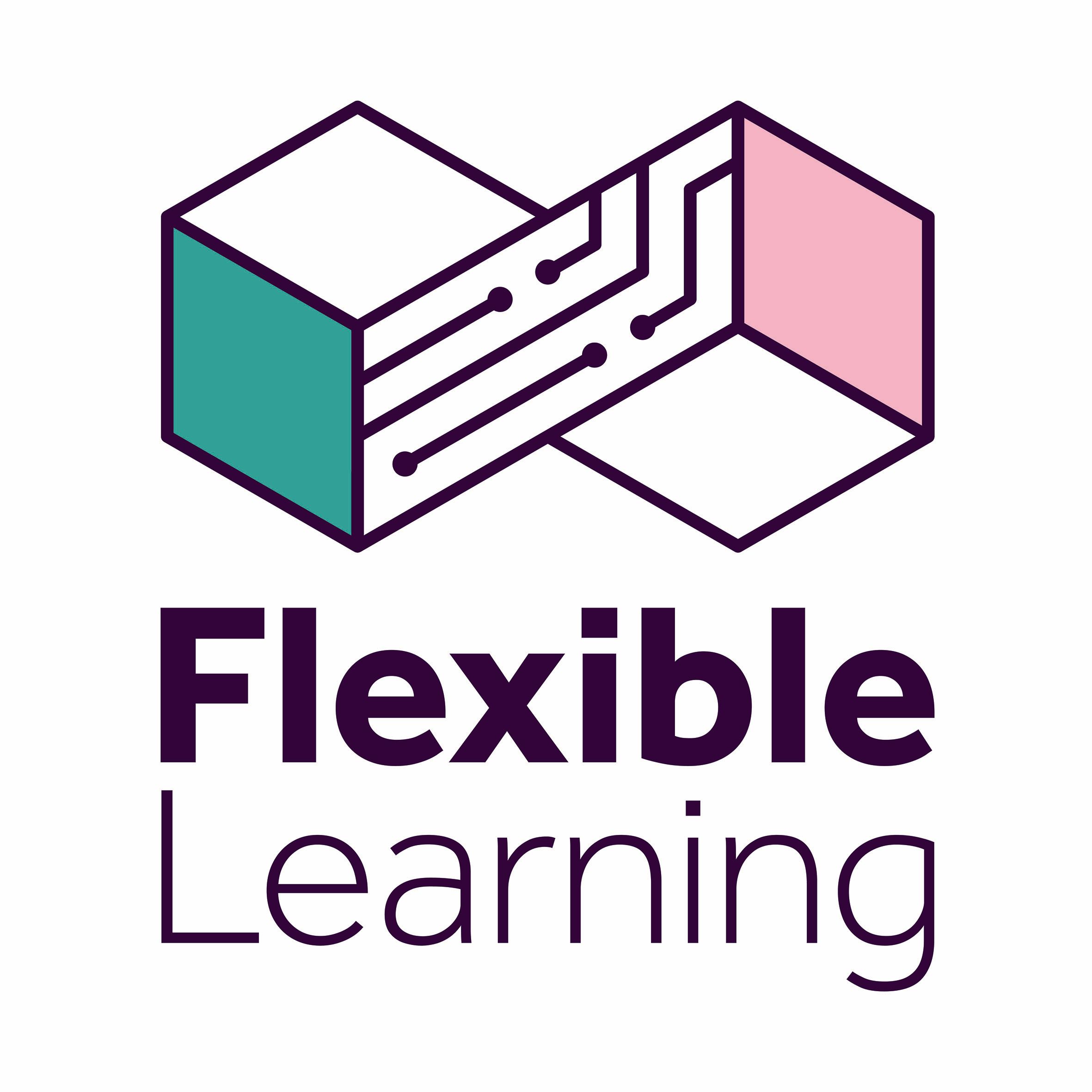 Courses available for Interactive video
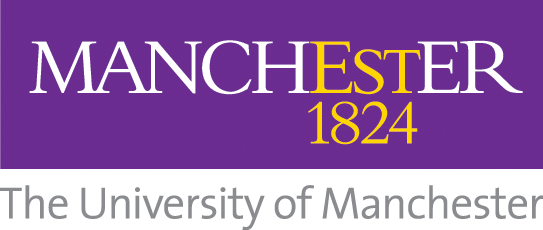 Interactive Video with Canvas
Anyone interested in hosting their own video collections
How to host video
Creating interactivity in video
Subtitles
Video assignments for student submission
Book here: https://elearning.bmh.manchester.ac.uk/training/canvas-training/
[Speaker Notes: Helen]
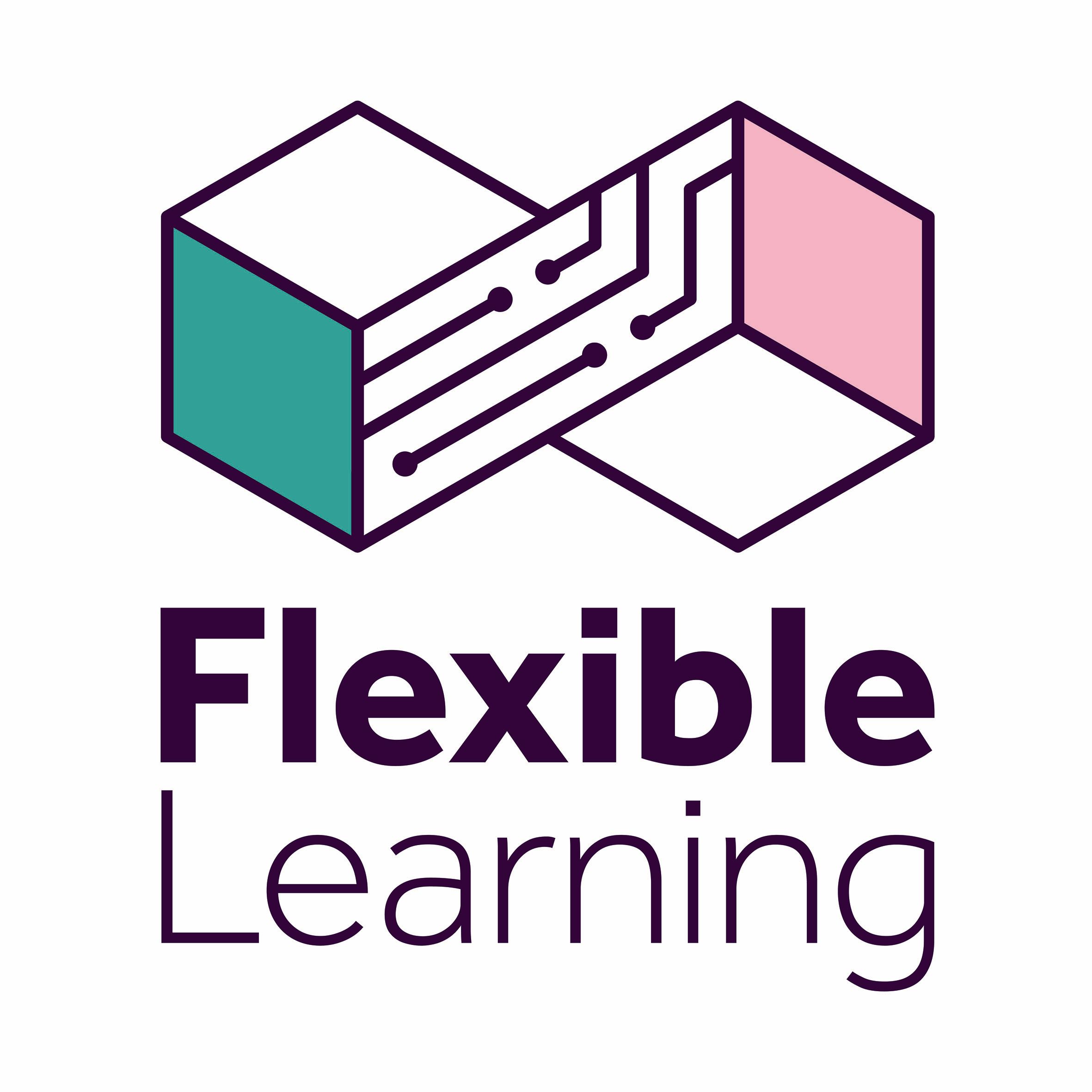 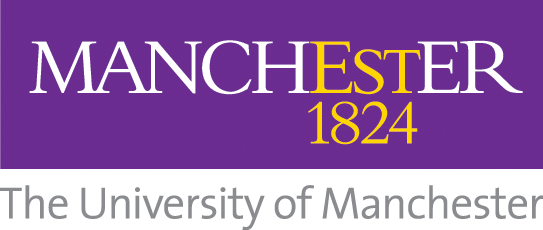 Training support: transition drop-ins
Daily drop-ins where you can talk to a canvas expert about your course
Work alongside eLearning Team to make your course a success
Ask questions
Design your course with help
Designing your assessments and making sure they work



Canvas Central: https://elearning.bmh.manchester.ac.uk/canvas/central/
[Speaker Notes: Helen]
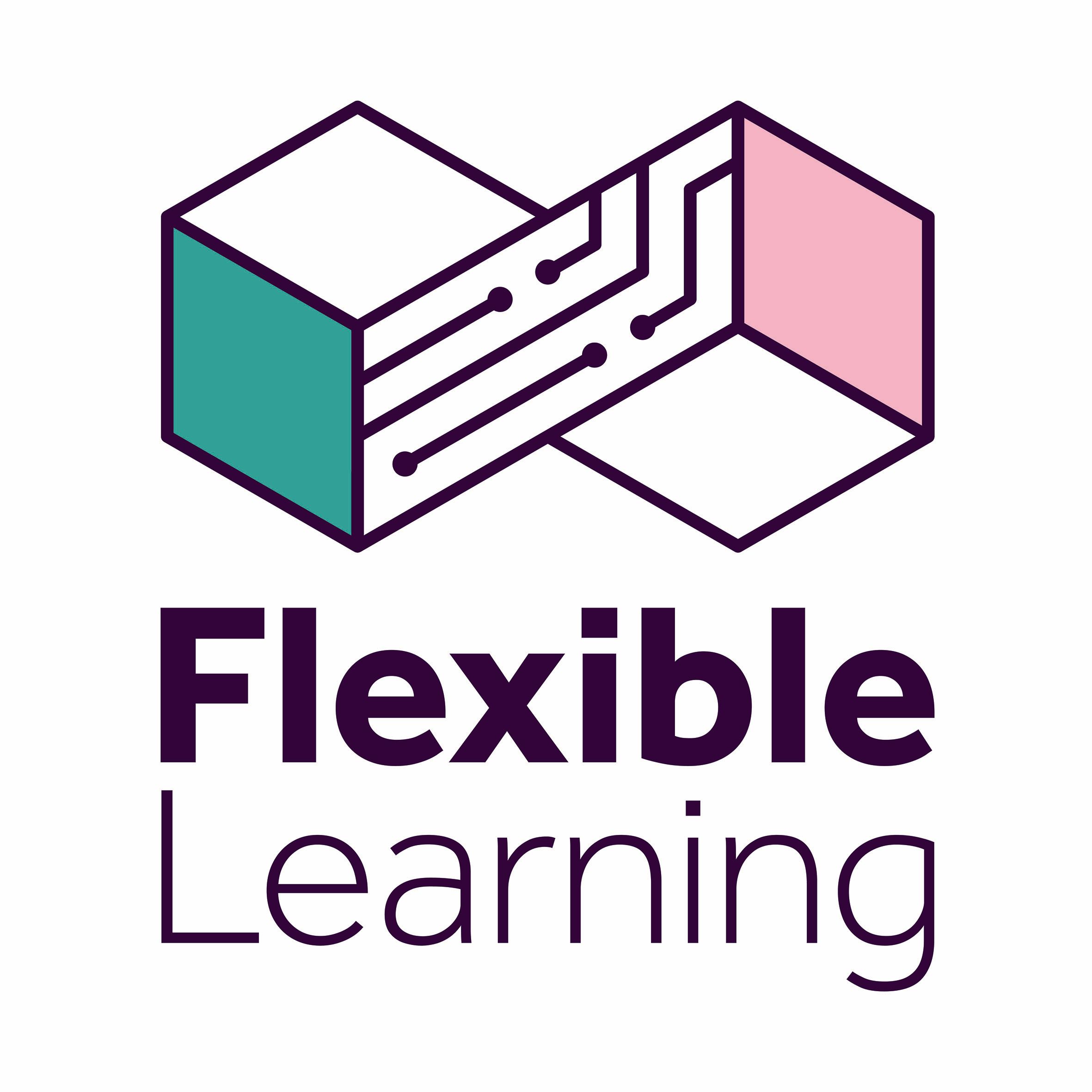 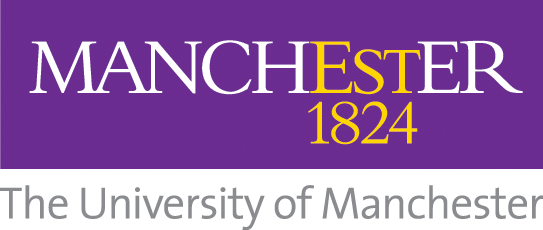 Also coming soon…
Digital Discovery Series will return
How to mark student work
How to add students into hidden administrative groups
How to add Cadmus
+ many more!
[Speaker Notes: Helen]
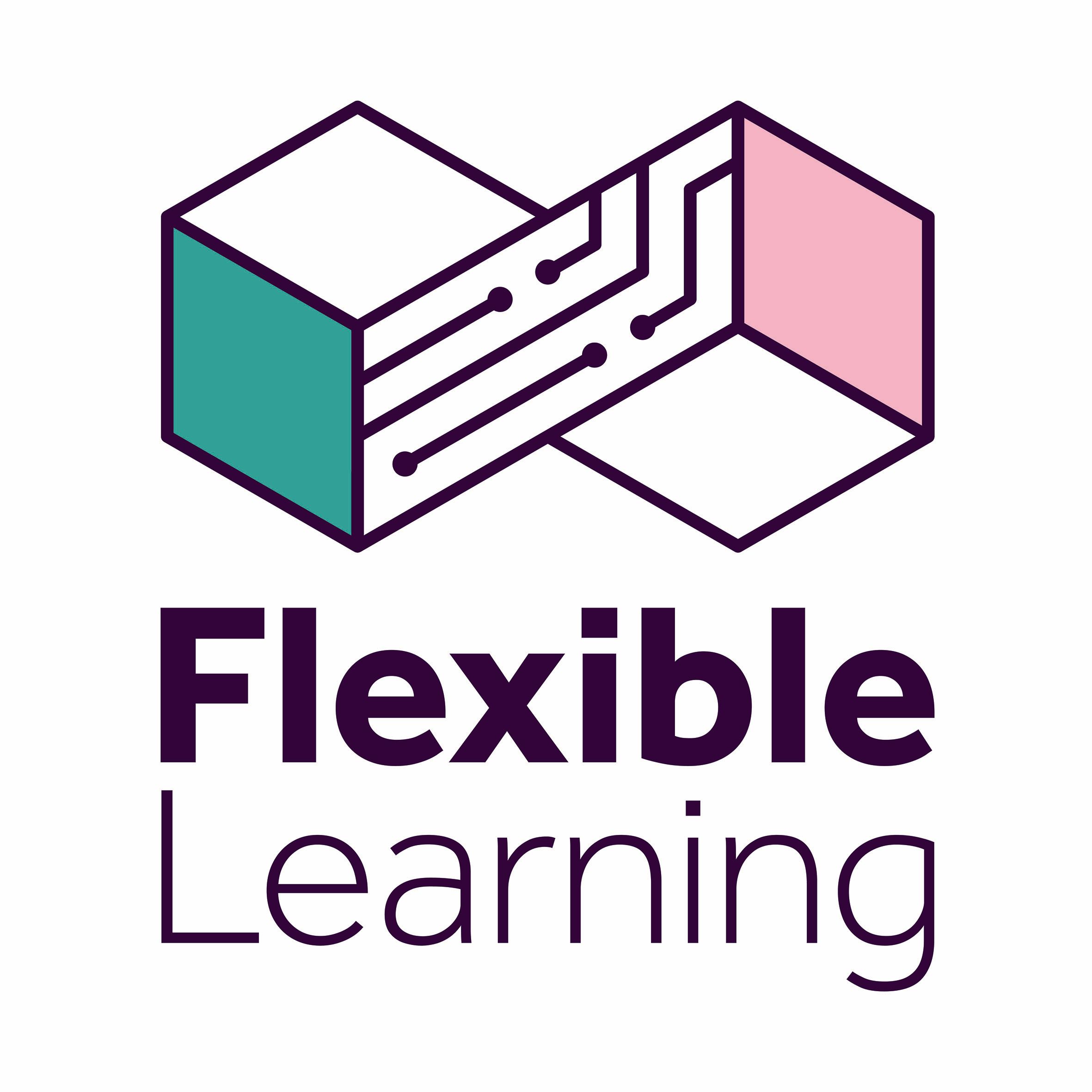 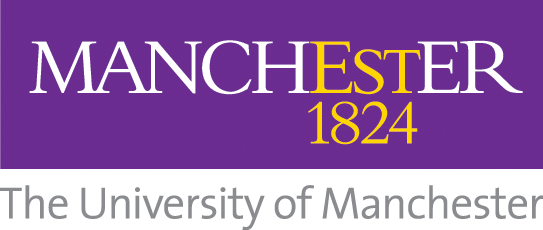 Training stats so far…
Total attendees at training events so far:
Unit Construction Workshops (Unit Coordinators): 221
Canvas Basics (Teaching staff): 79
PS Orientation to Canvas (PS): 51
[Speaker Notes: Helen]
Programme & Community Spaces
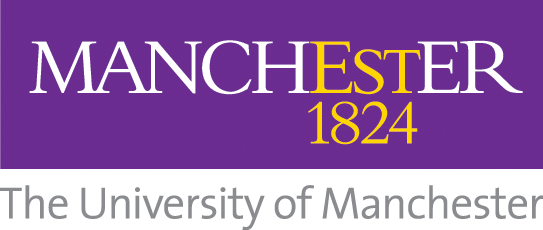 Will my Programme and Community Spaces be copied over?
Existing Blackboard Programme and Community space content such as files and video links will be copied to a holding space in Canvas.
How do I request a Canvas Programme and Community Space?
You can use this form to request a space, and this one to request a banner.
How do I construct my new Space?
Construction is the same as for courses – copy content over or create new content.
[Speaker Notes: Laura]
Your questions
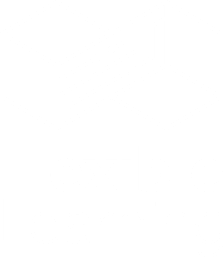 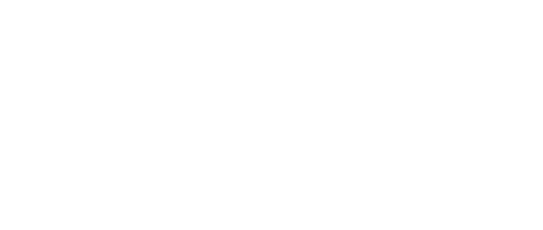 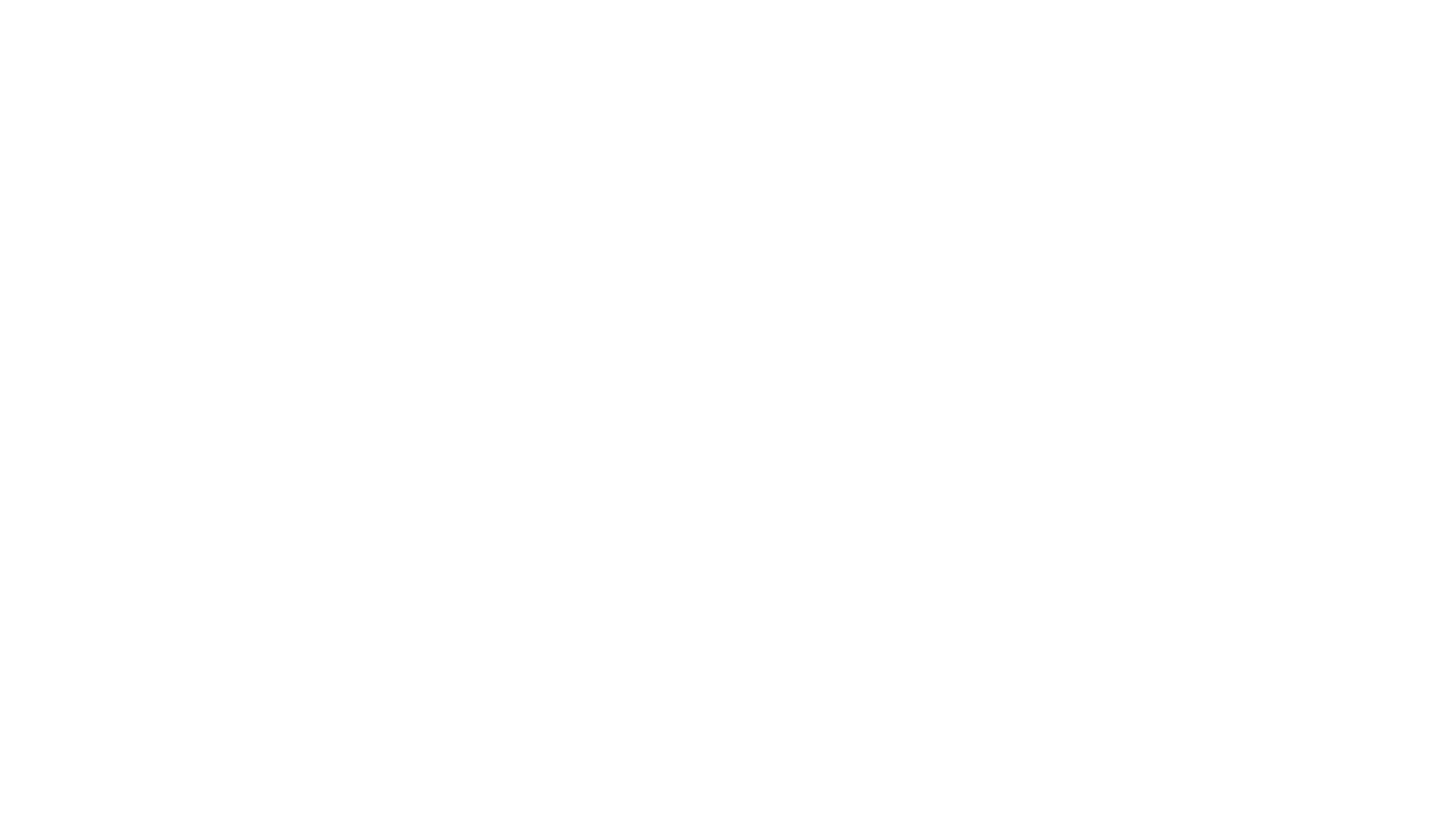 [Speaker Notes: Answers spread]
FBMH Canvas Support
Canvas Training
Canvas Microsite
Canvas Central
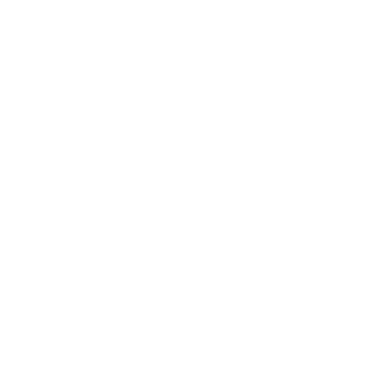 Contact FBMH eLearning
elearning.bmh.manchester.ac.uk/canvas
FBMH eLearning Community (Viva Engage)
[Speaker Notes: David]
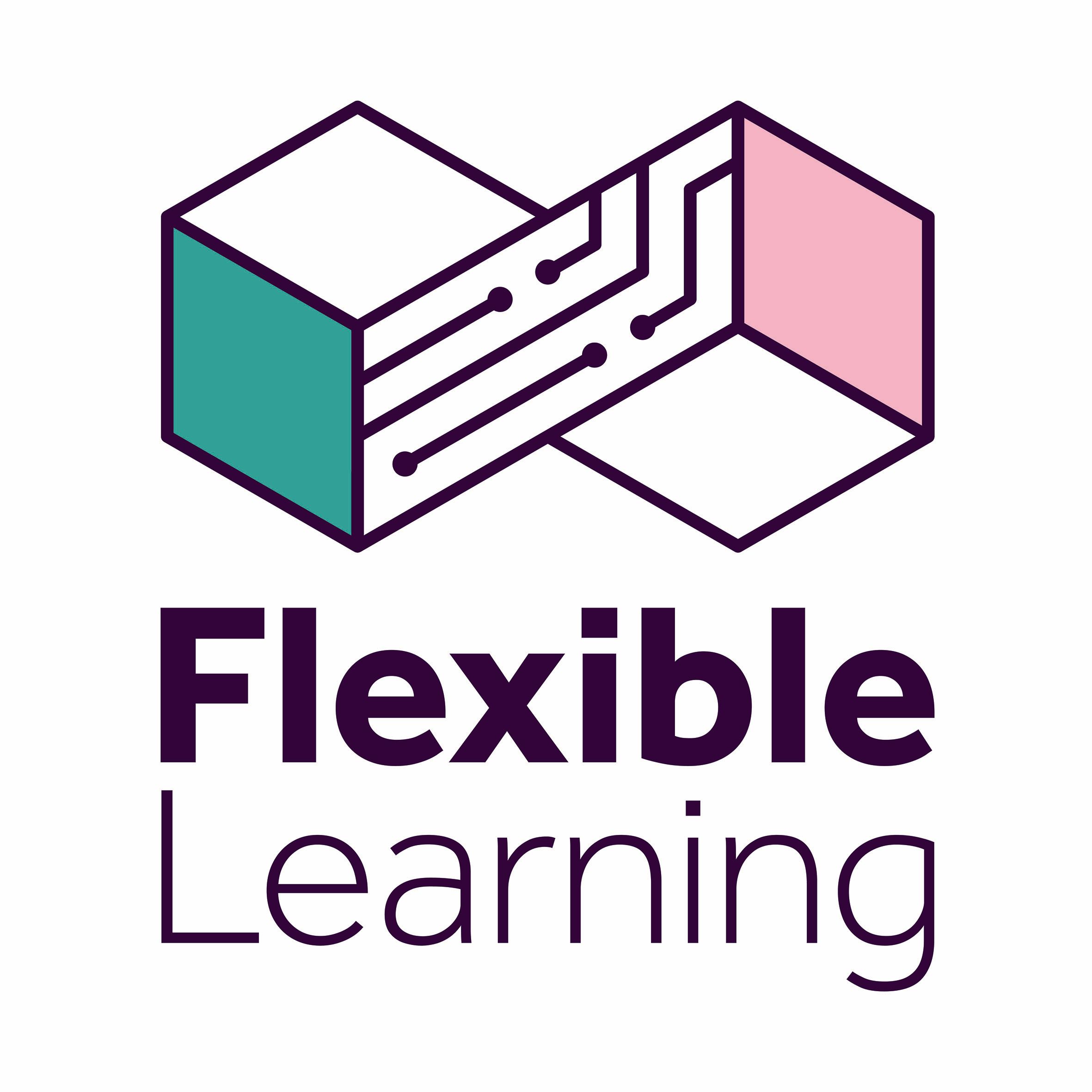 Next steps & Key takeaways
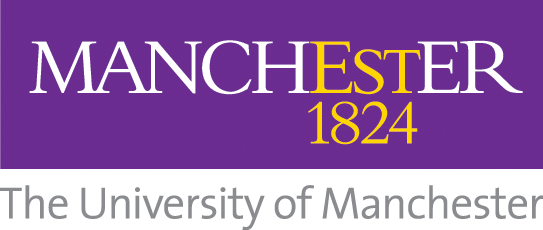 We will circulate the slides, recording and FAQs
Put time aside between now and the end of August to build your S1 and Full-Year course 
Sign up for training: https://elearning.bmh.manchester.ac.uk/training/canvas-training/ 
Rebuild your courses using the Template, Course Unit Standards and migrated data provided.
Publish your S1 or Full-Year course by the end of August
Share important information with colleagues.
Remind students to download their submissions and feedback.
Get in touch if your needs are complex or unusual
Get support from the eLearning Team: https://elearning.bmh.manchester.ac.uk/about/Canvas Central – drop-ins
October 2025
Blackboard switch-off – Colleagues and students will lose access to Blackboard on Friday 17 October.
[Speaker Notes: Next steps

Reminders of key actions and where to access support.]
Student inductions
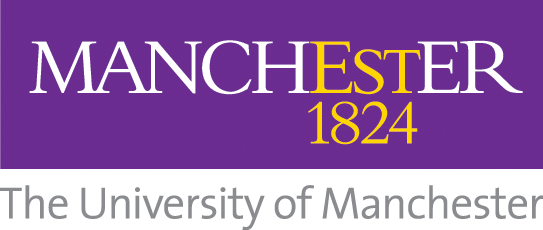 What’s the plan?
Our current induction materials are being re-written to reflect the move to Canvas. Some of this is like for like, but new content on e.g. the Canvas App is needed. Presentation materials are also being produced.
Where will students access it?
The same places they do now. All students can access the inductions on the eLearning website.
What about returning students?
We are producing a re-orientation guide for returning students to explain the main differences between Blackboard and Canvas, which will be available in the same place as the new students’ induction.
[Speaker Notes: Ryan not to present but in the pack afterwards 
Our existing student induction resources are being re-written to reflect the move to Canvas. This will cover the basics, including how to access Canvas, how to find courses, and the standard course structure, and will also have demonstrations of important processes like submitting quizzes and assignments. We’re also supplementing this with additional information for the new system, such as the use of the Canvas student app. We are not producing walkthroughs or demonstrations of every tool in Canvas, as this would make the induction so long that engagement would be a problem. Instead, we’re drawing attention to the help options that are available in Canvas, especially the context-sensitive help options.

We are also going to produce some presentations slides and guidance that can be used for local inductions. These will be shared with the schools in advance of SoY.

Students will access the induction in the same places they do now. For SBS students, this is within the system itself, in a UG community space or a PGT introductory unit. All students, regardless of level or school, will be able to access the resources through the eLearning website.

Returning students will also have inductions resources available in the same locations. This will focus more on the differences between Canvas and Blackboard, such as navigation and the standard course structure. Important differences in terminology will also be part of this.]